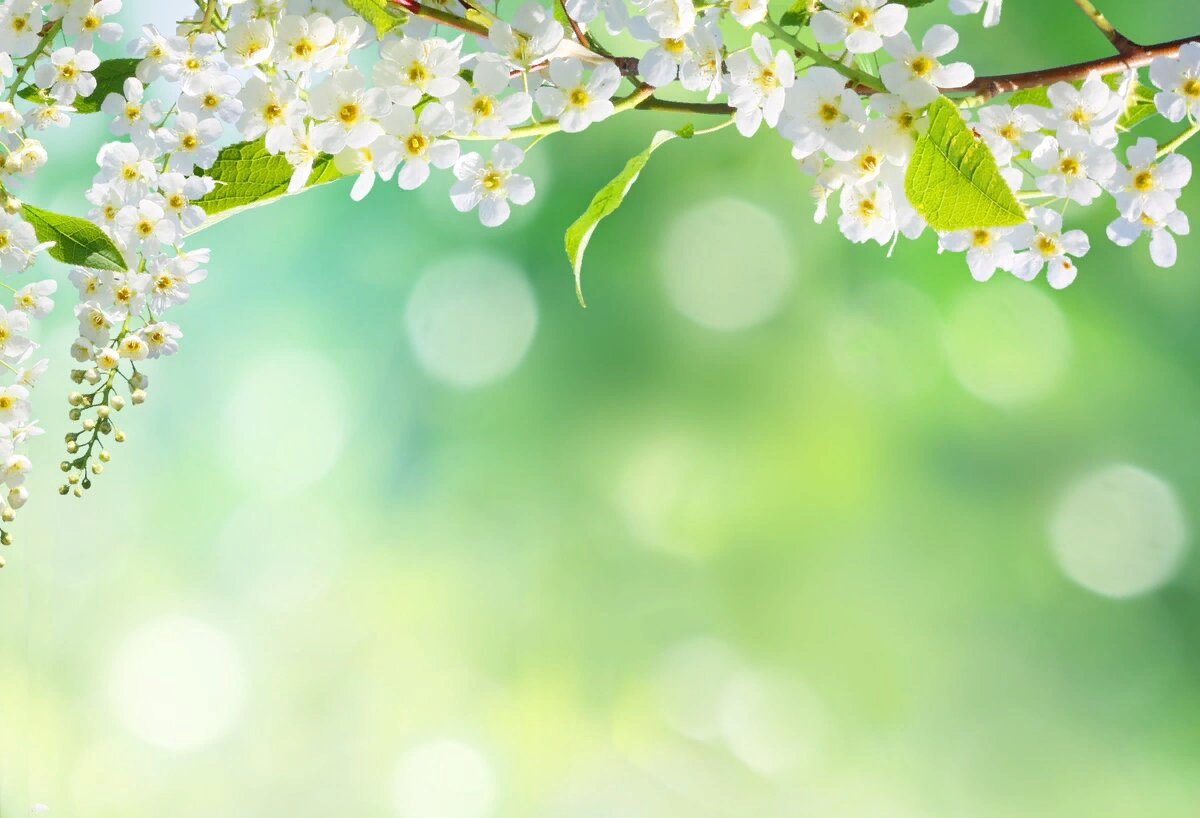 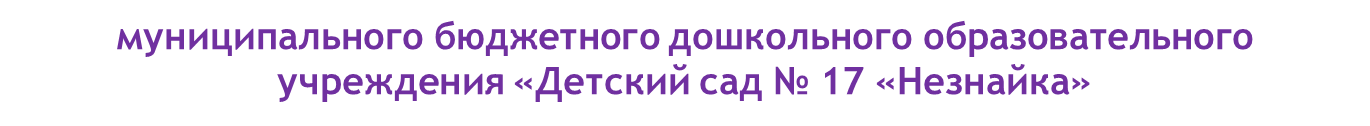 ИТОГИ 2019-2020 УЧЕБНОГО ГОДА
ПОДГОТОВИТЕЛЬНОЙ ГРУППЫ №12 «ЭРУДИТЫ»
ВОСПИТАТЕЛИ ГРУППЫ:
С.В.ШУШУНОВА
Н.С.СКОБЕЛКИНА
МАЙ 2020
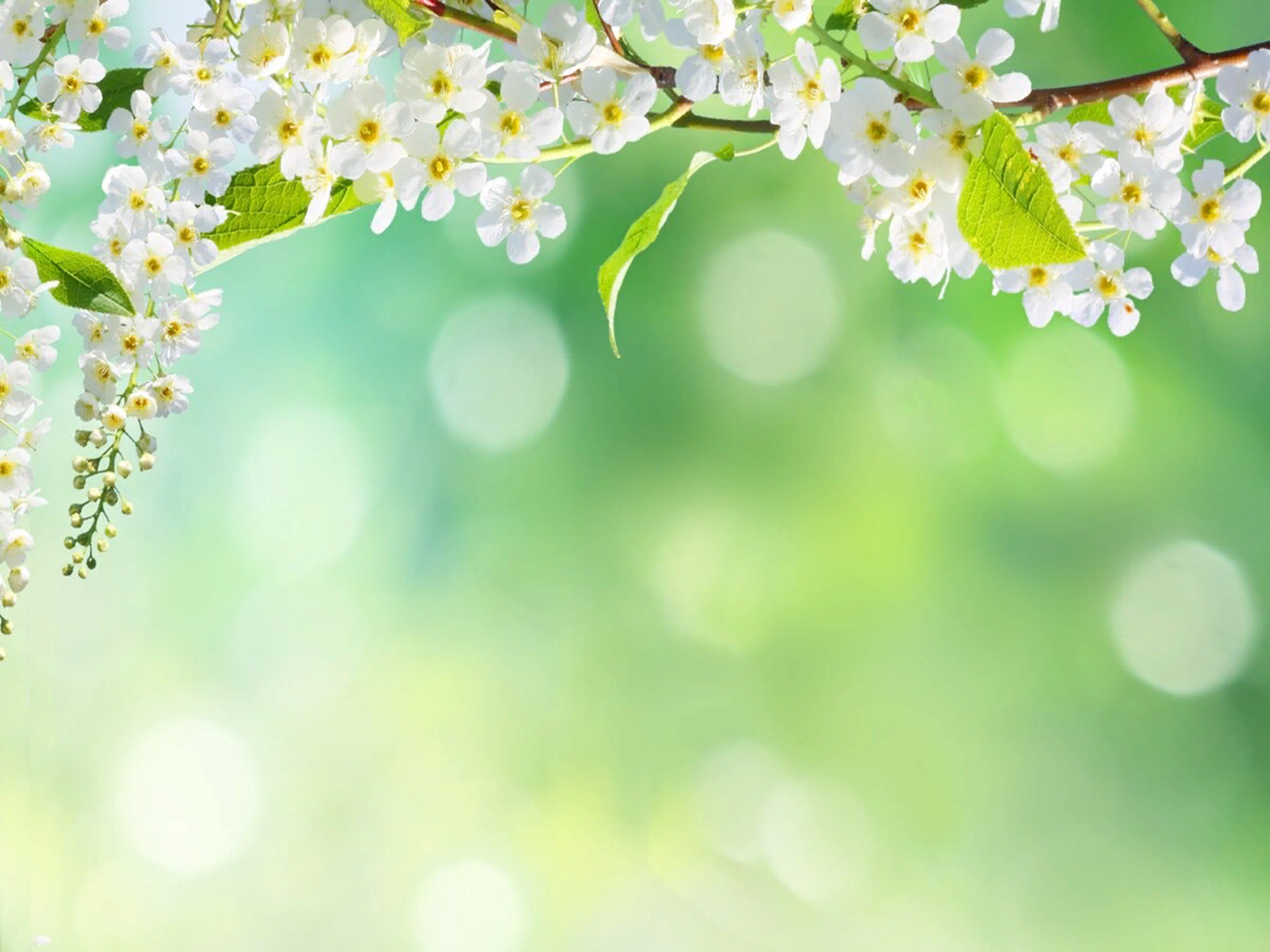 Уважаемые родители и дети, 
примите поздравления с окончанием учебного года! 
Для каждого он был разный, для кого-то − жизненным уроком, новым открытием, важными событиями, для кого-то − очередной порцией знаний, умений, навыков. Простым он был или сложным, но для всех и каждого − полным размышлений, выводов, планов. Пусть время отдыха и перезагрузки не пройдет даром. Первого сентября придете в школу крепкими, здоровыми, красивыми, готовыми к новому старту, к новой ступени развития!
Предлагаем Вашему вниманию страницы из жизни детей и взрослых группы № 12 «Эрудиты» за 2019-2020 учебный год
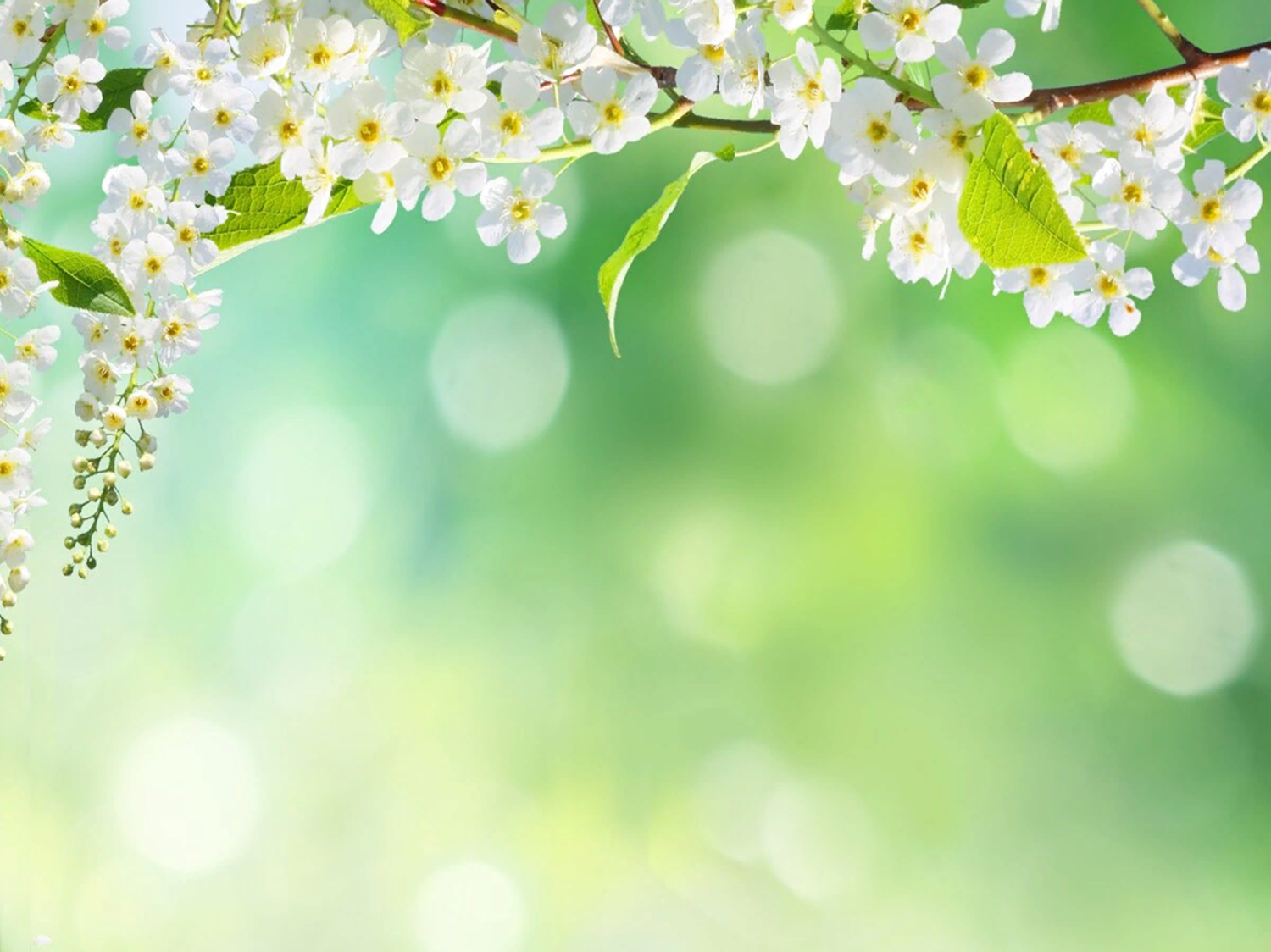 Результаты мониторинга по освоению воспитанниками основной образовательной программы дошкольного образования, реализуемой в ДОУ
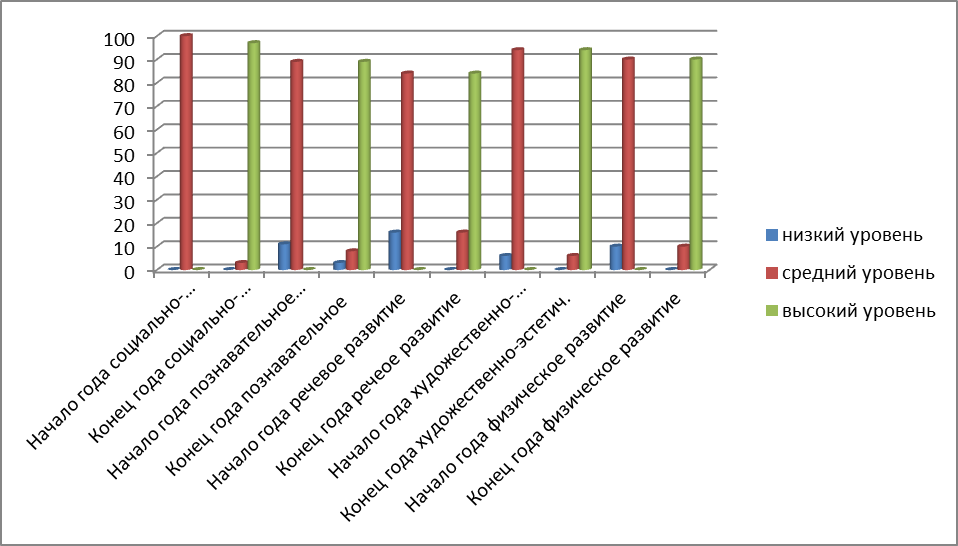 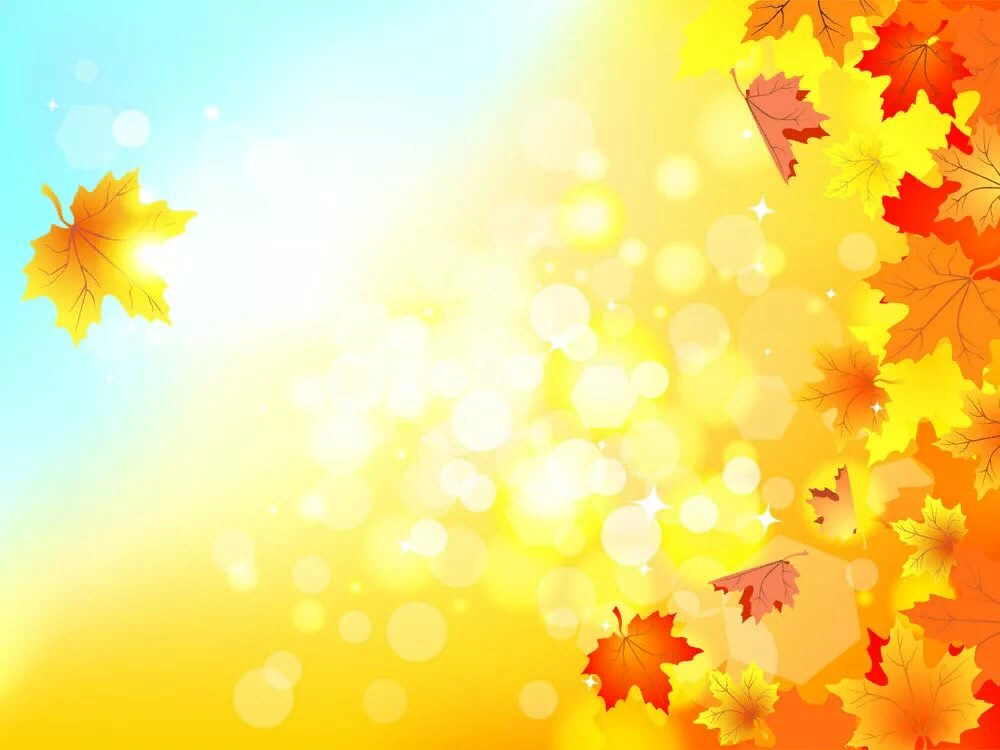 С первым тёплым сентябрём,Осень кружит за окном,Тяга к знаниям сильна,А по форме, как игра.
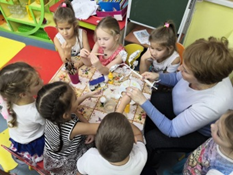 Занятие по
экологии
Бисероплетение «Осенняя березка»
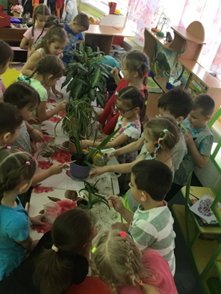 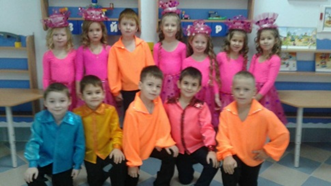 Встреча гостей, МО заведующих г.Ханты-Мансийска»
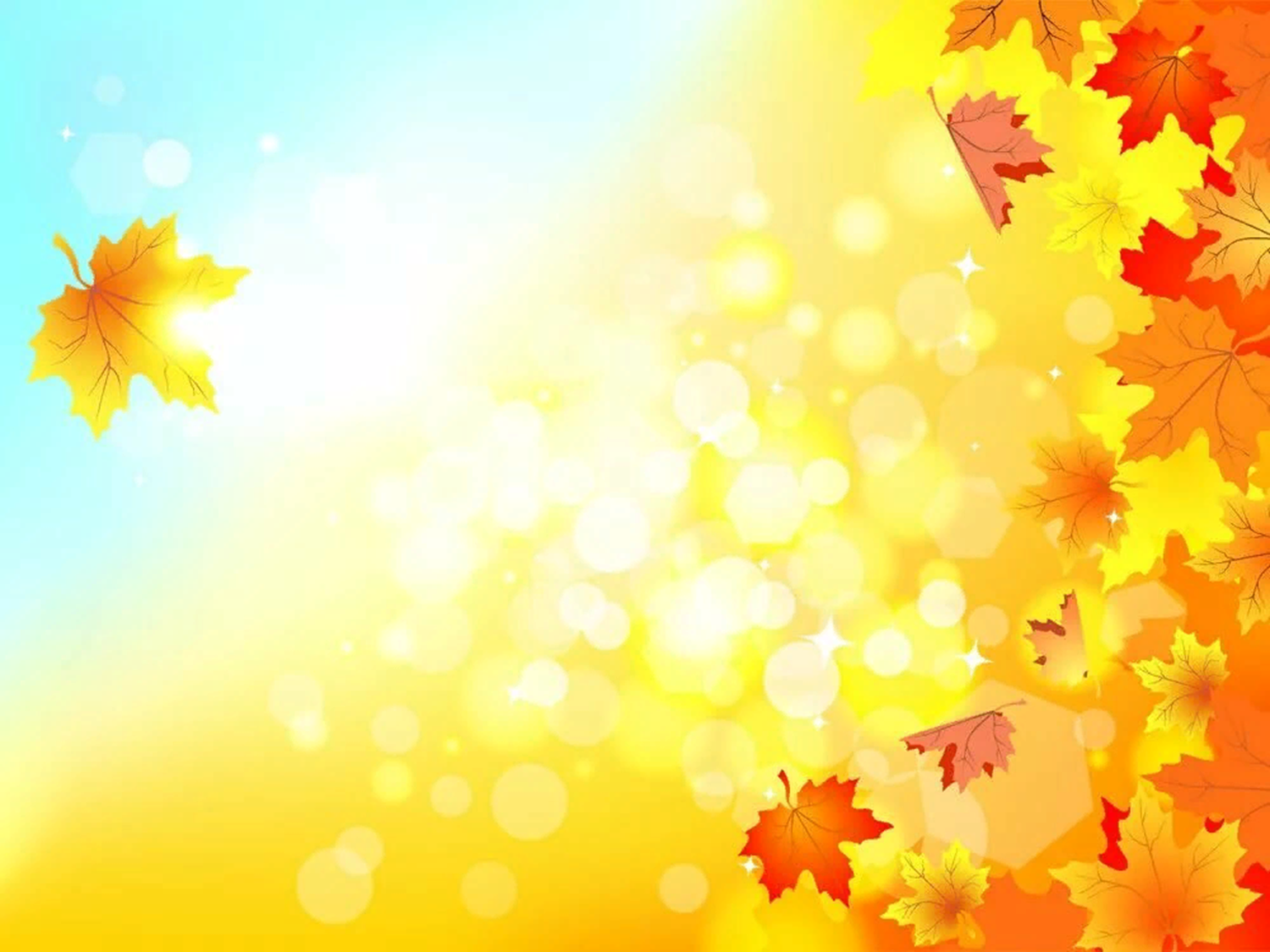 Праздник осени
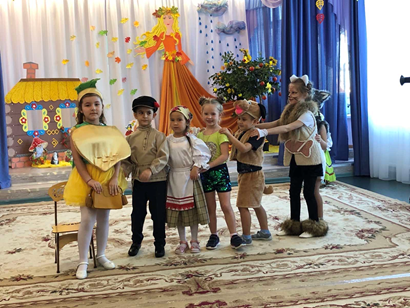 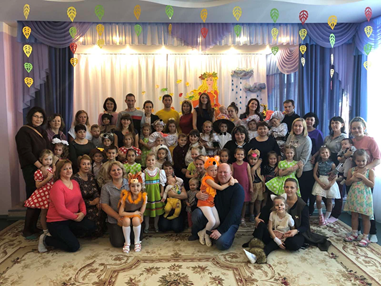 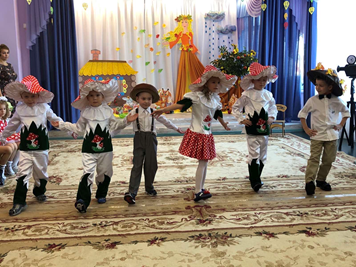 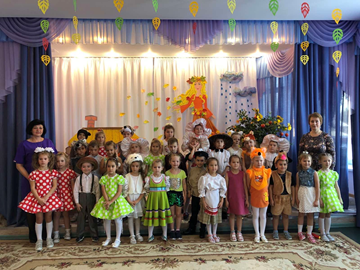 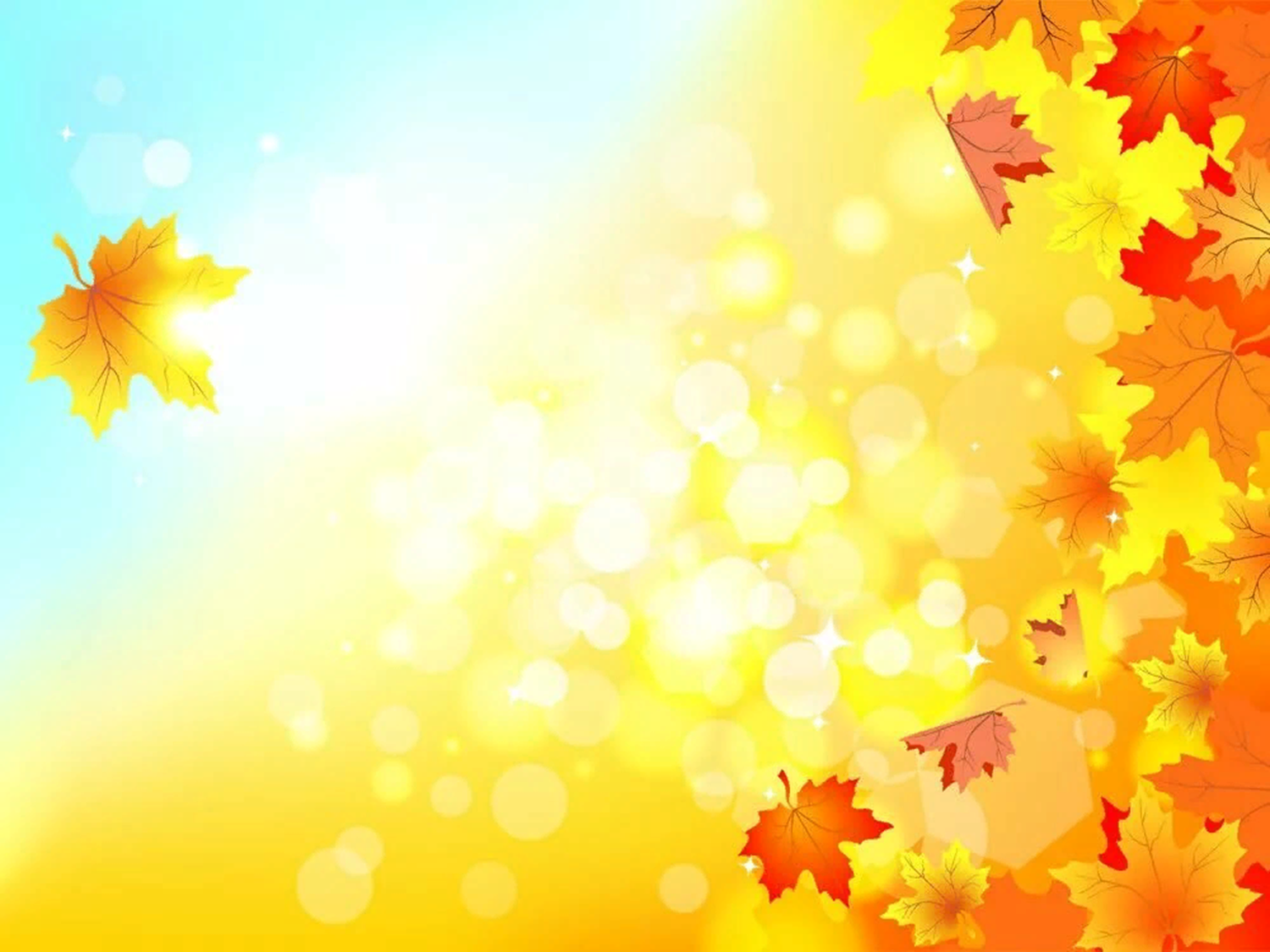 Праздник мам
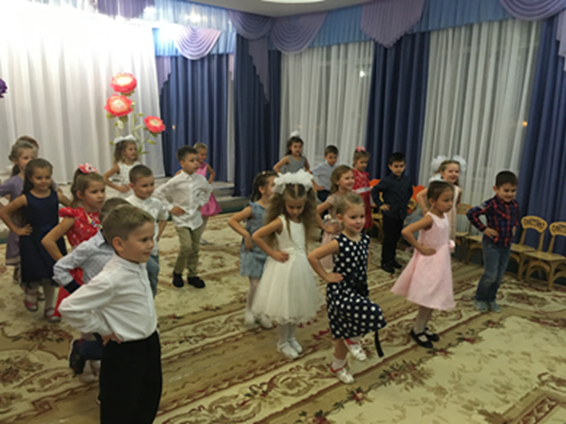 Кто сказал, что ангелов не существует? Просто на земле их называют мама.
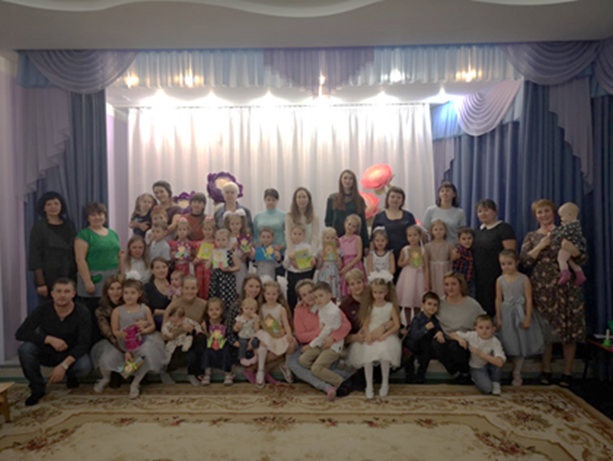 Сколько звезд на небе! Всех не сосчитать. Эти звезды маме Подарю опять. И однажды утром, Глядя на меня, Мама улыбнется: "Звездочка моя!"
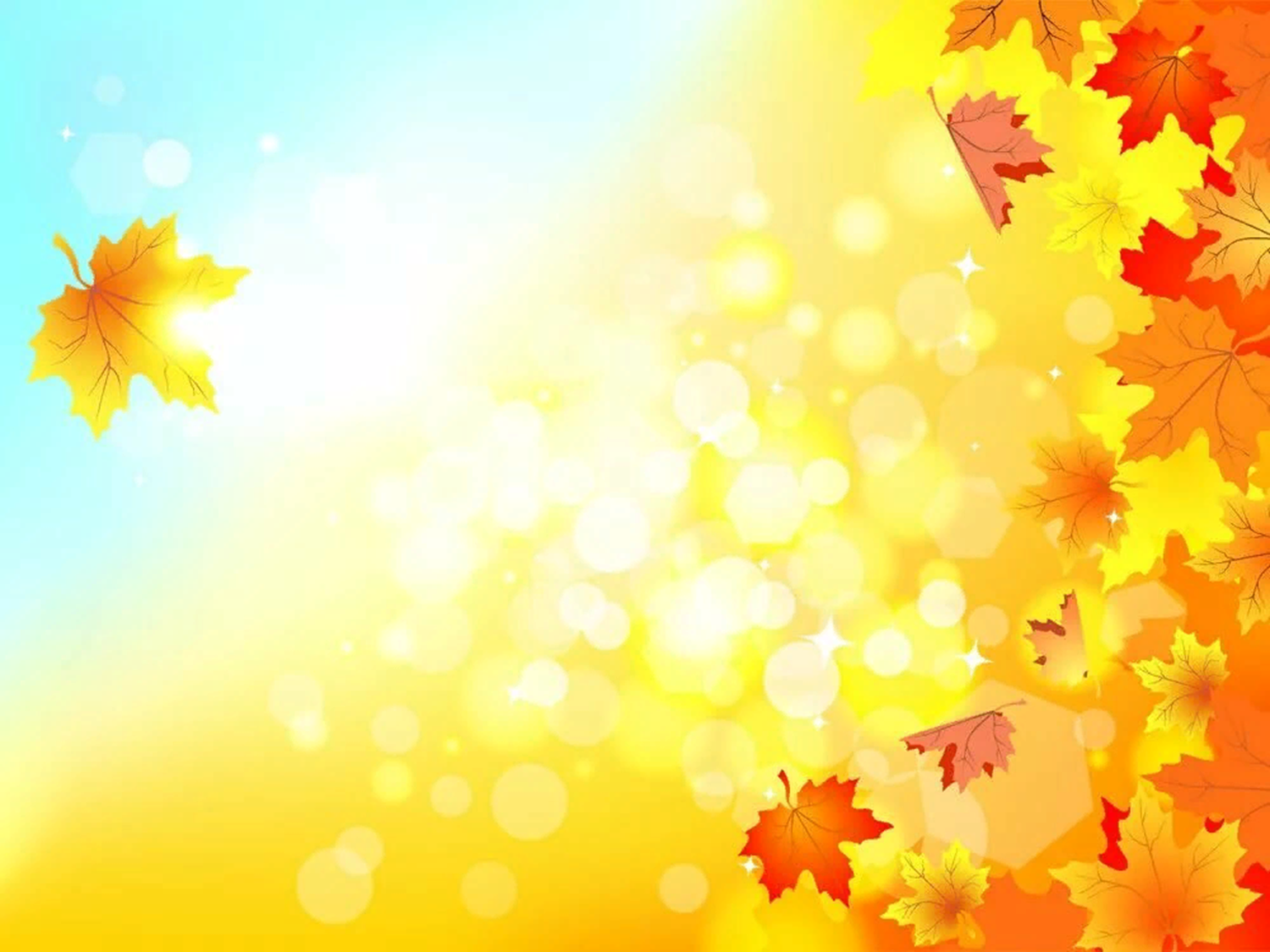 Проект 
«Знакомство с профессиями ДОУ»
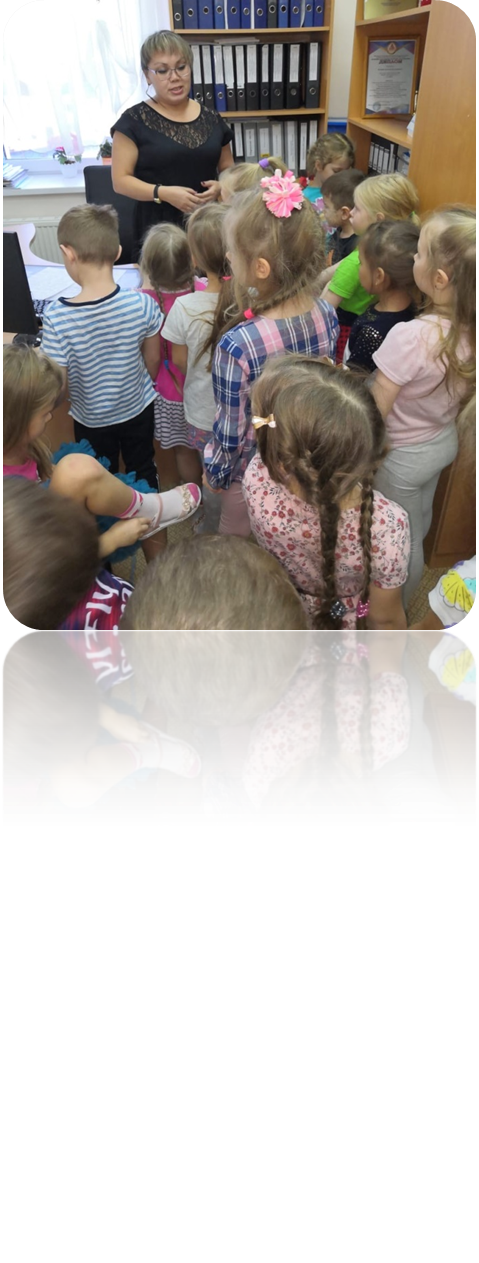 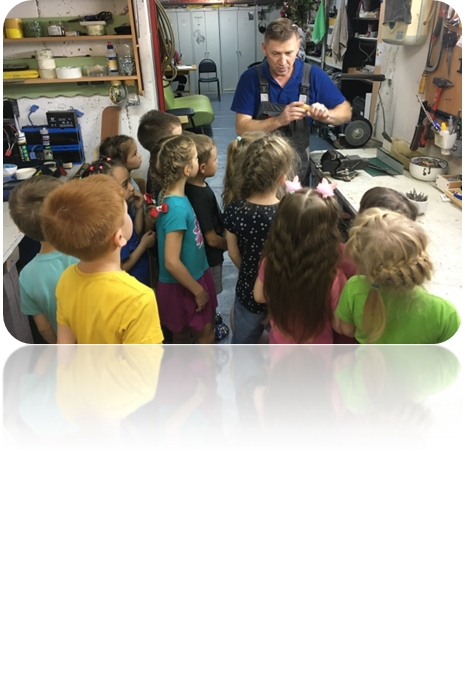 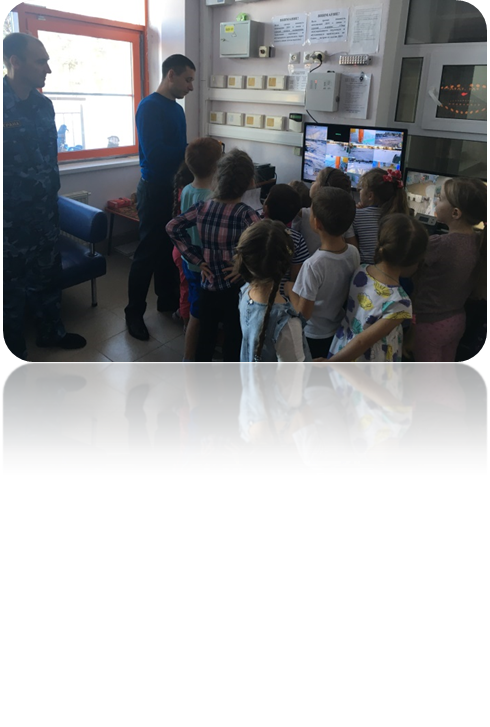 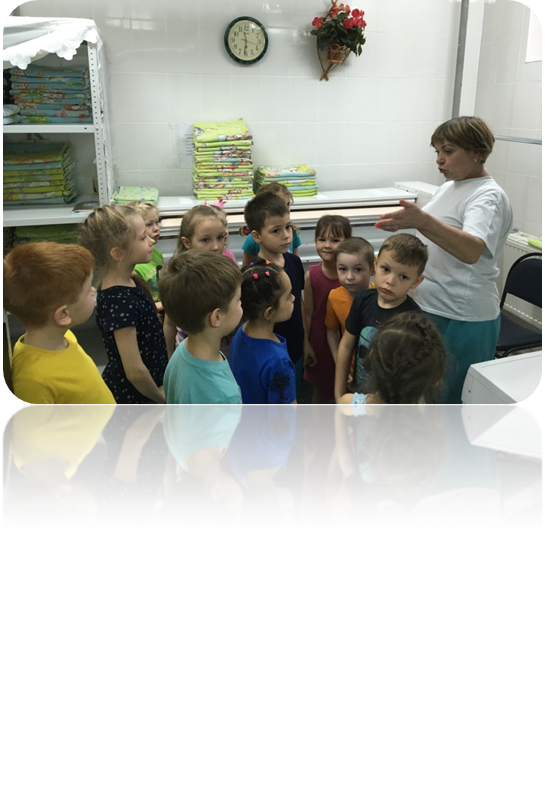 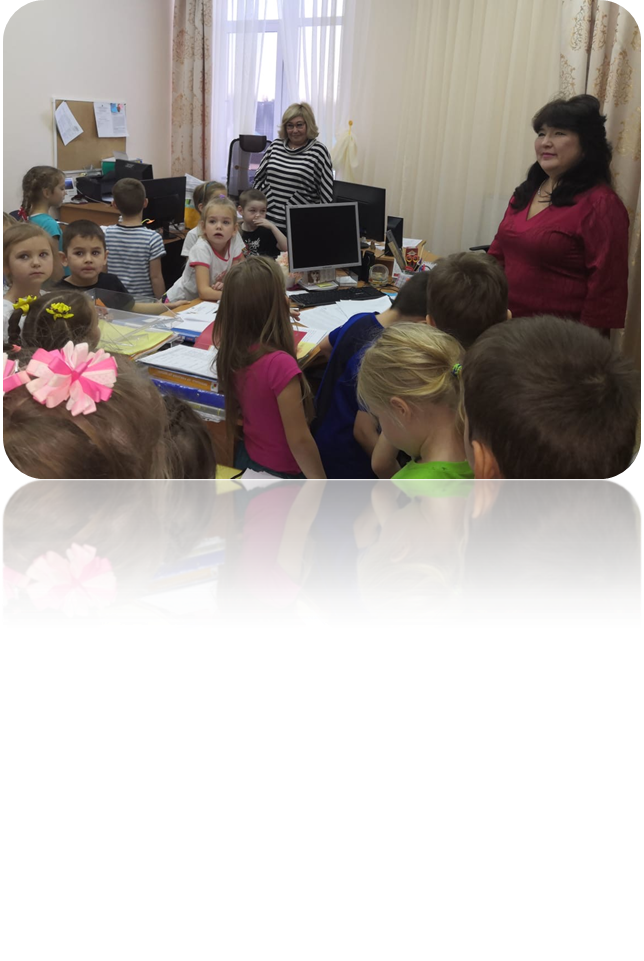 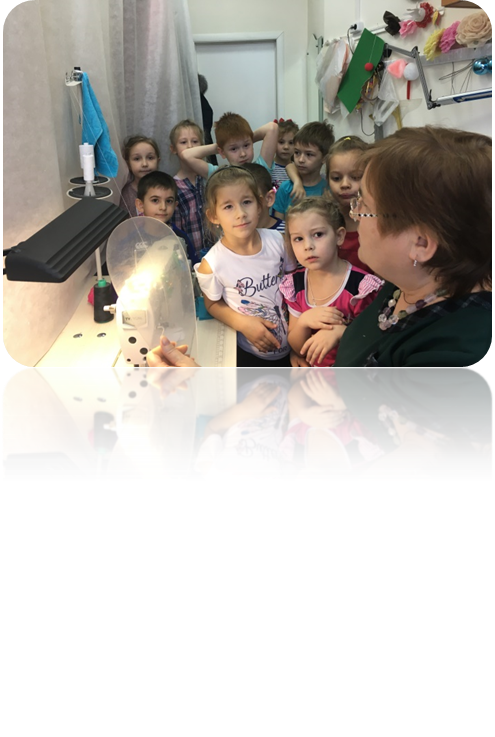 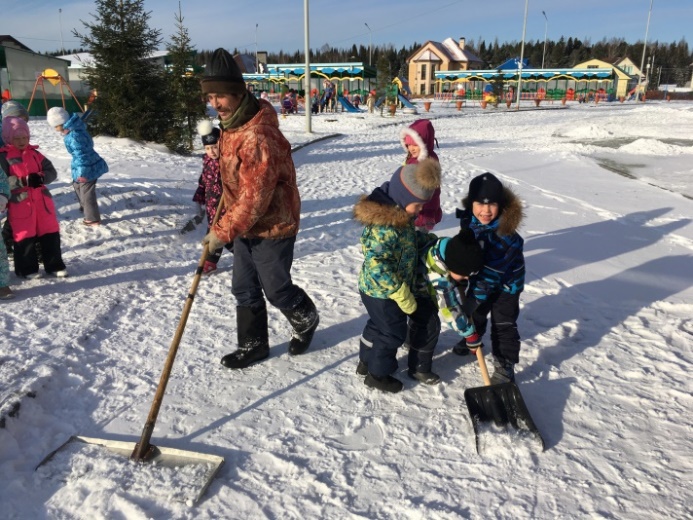 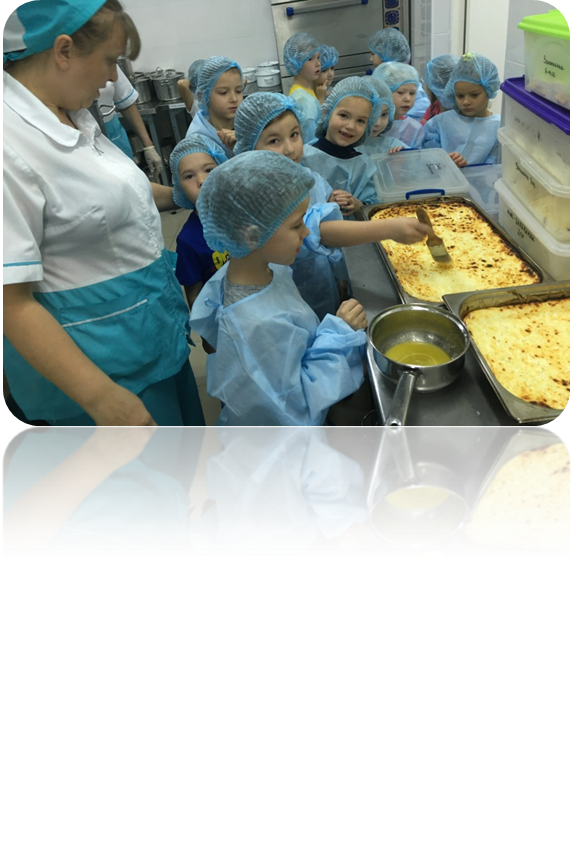 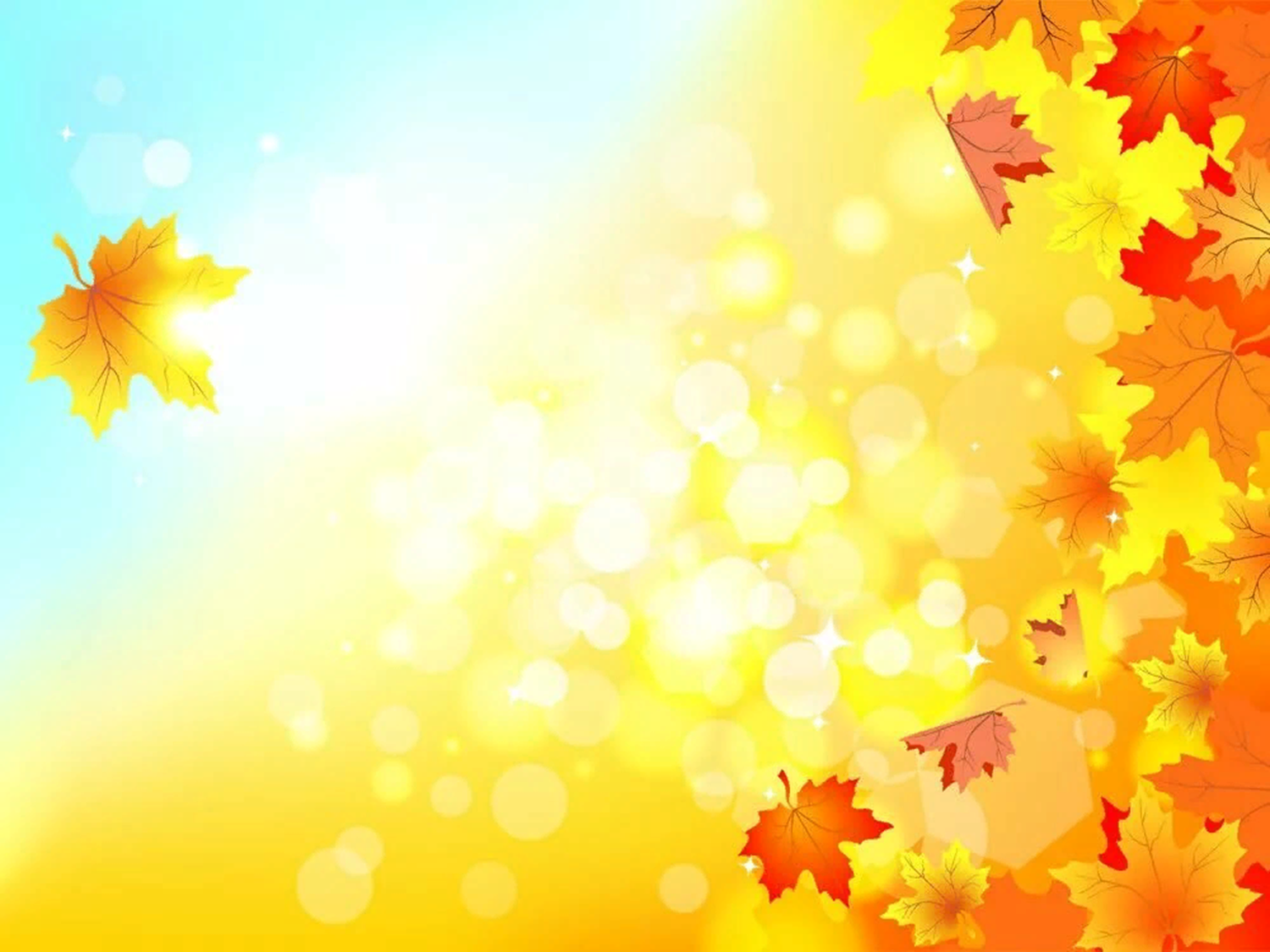 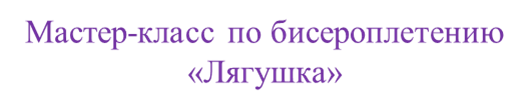 Бисероплетение
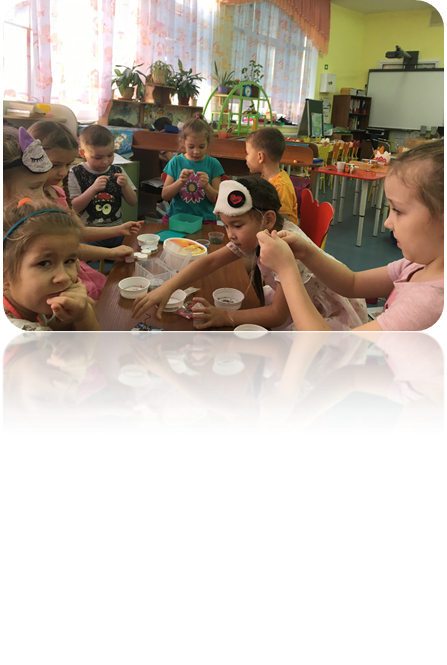 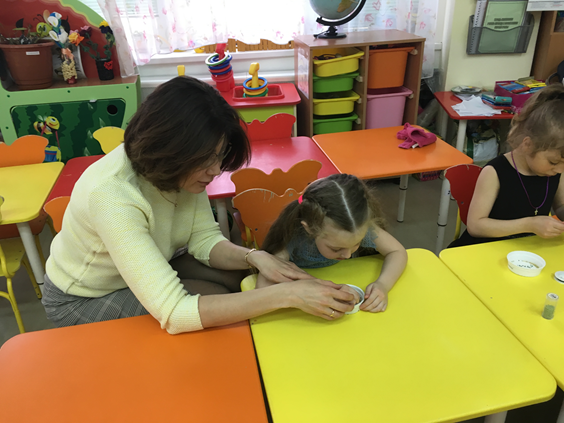 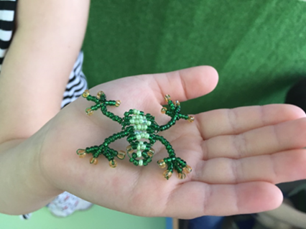 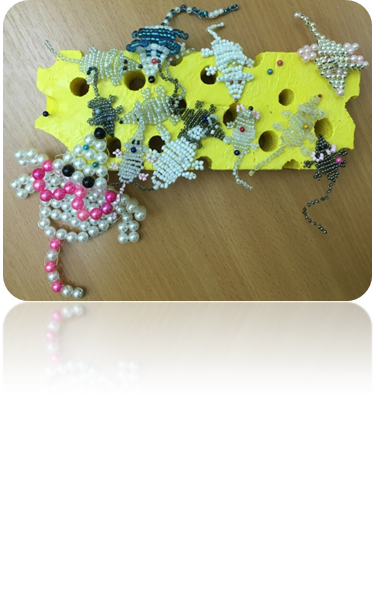 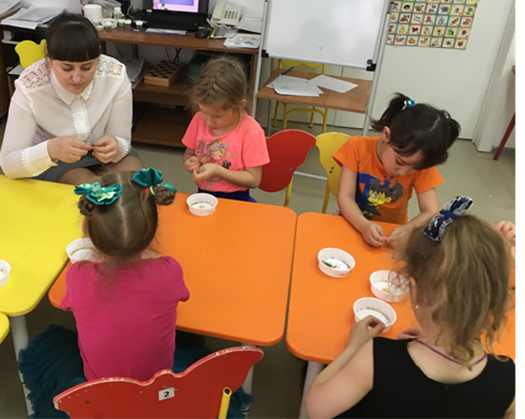 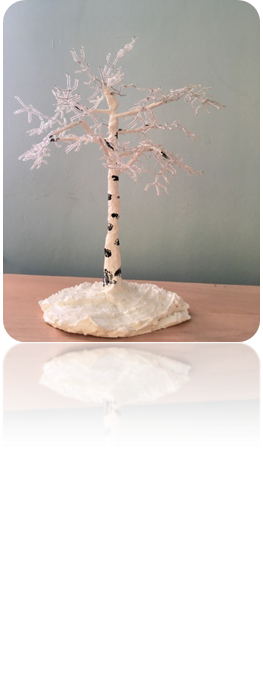 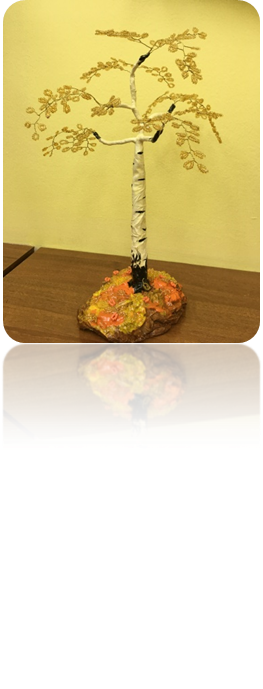 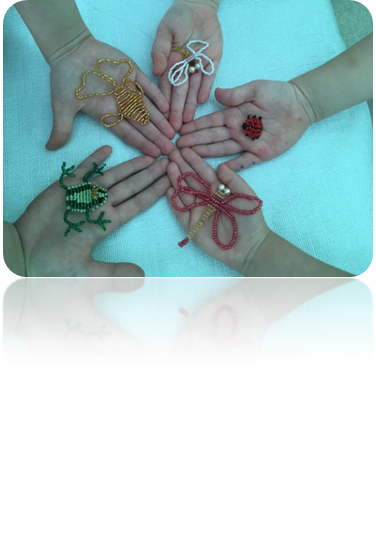 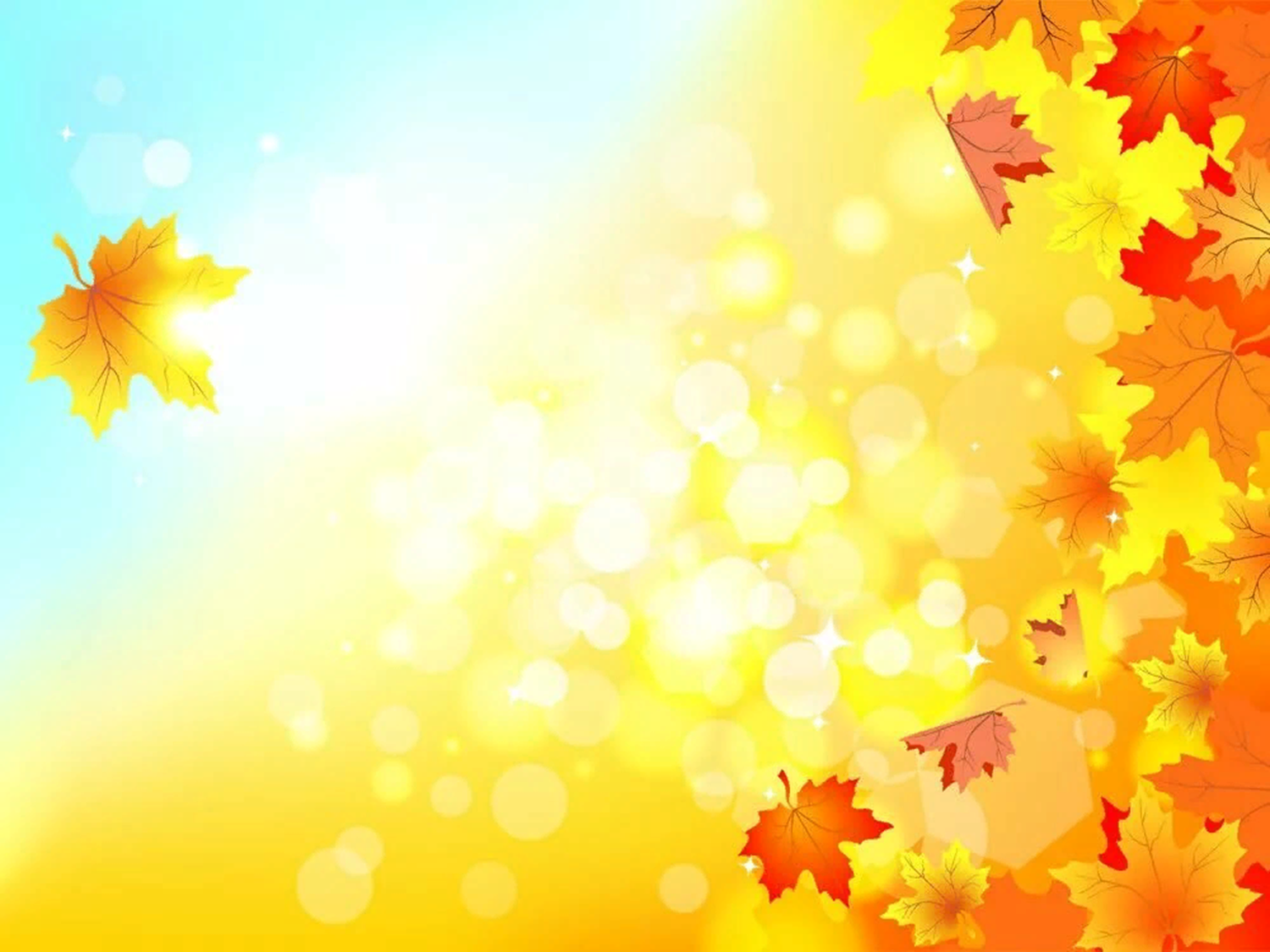 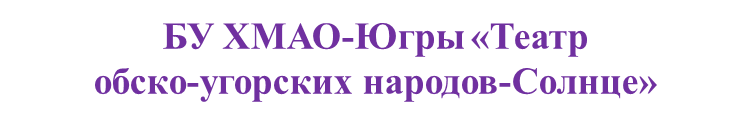 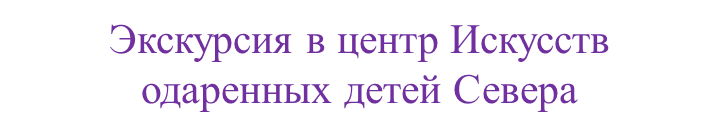 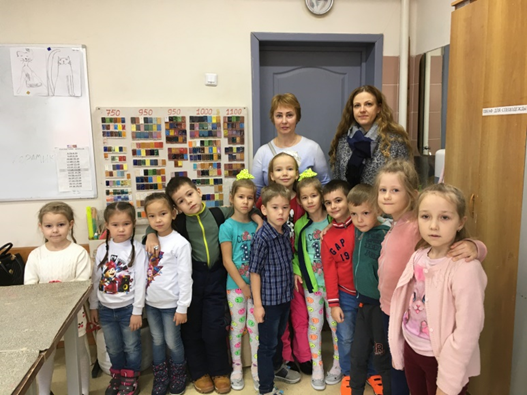 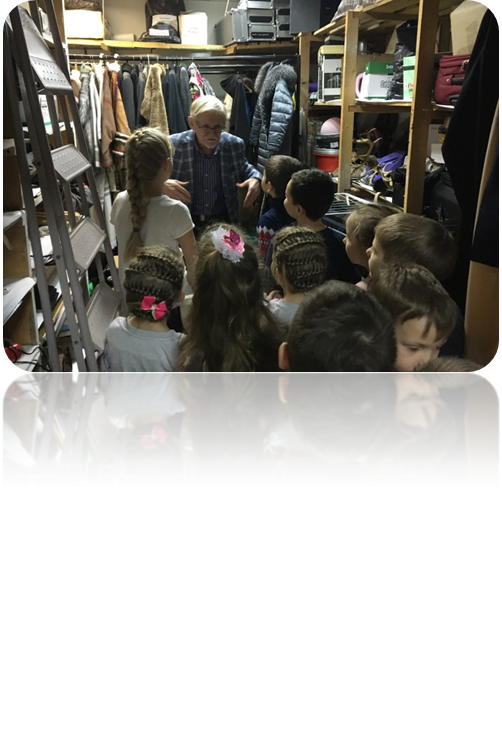 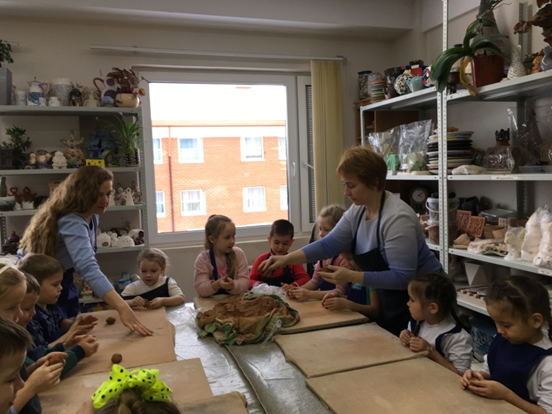 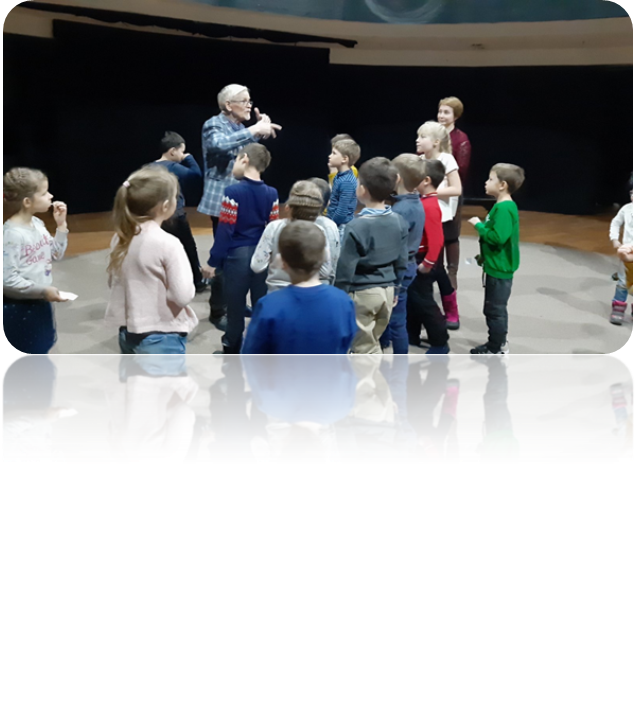 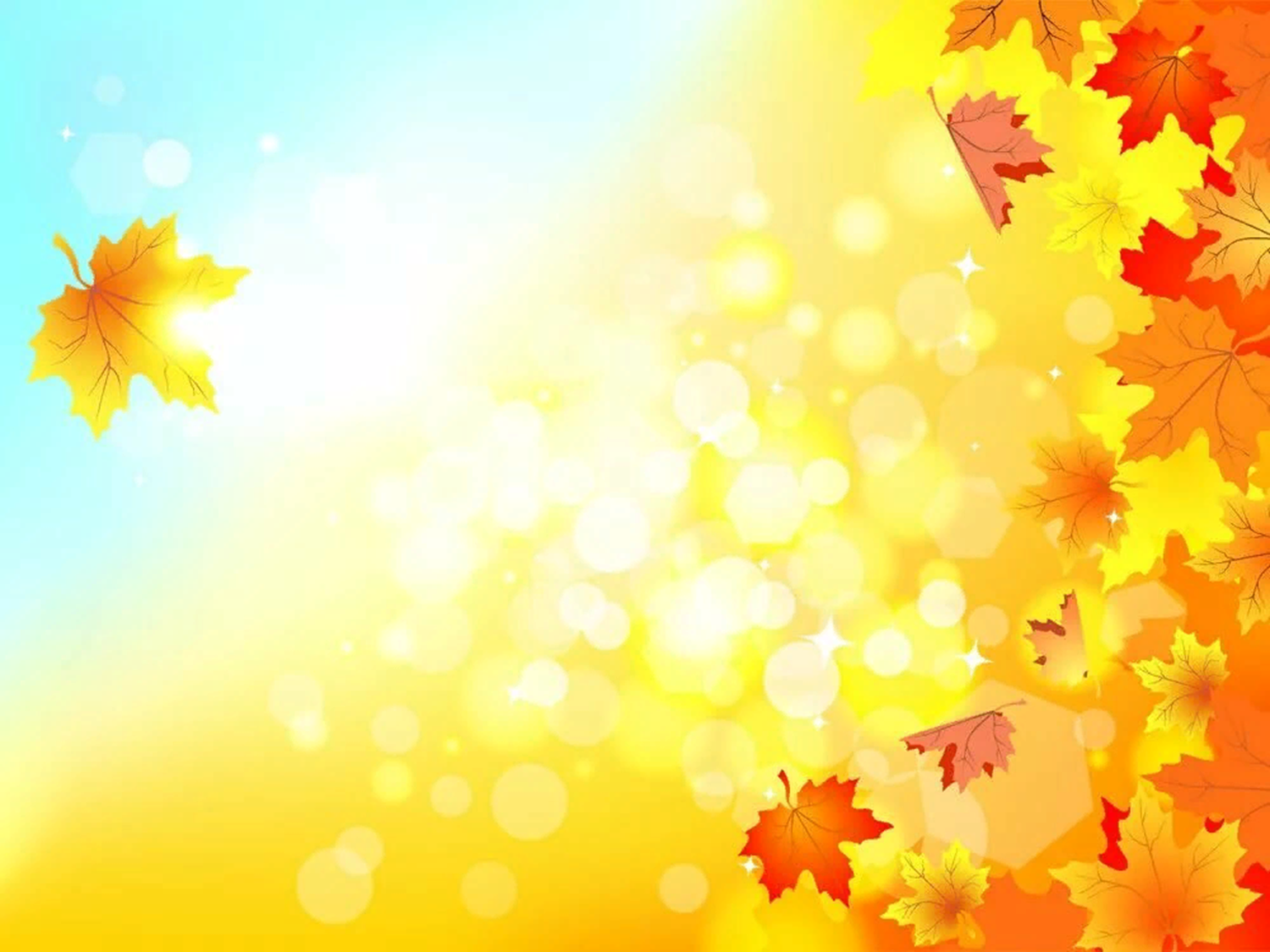 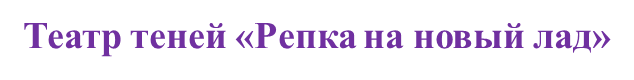 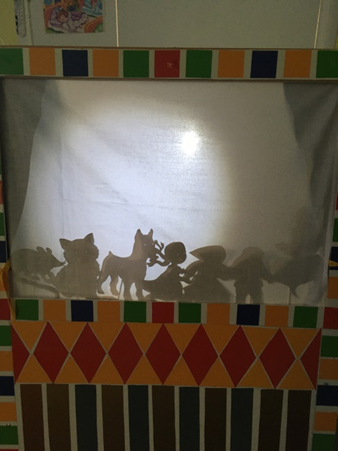 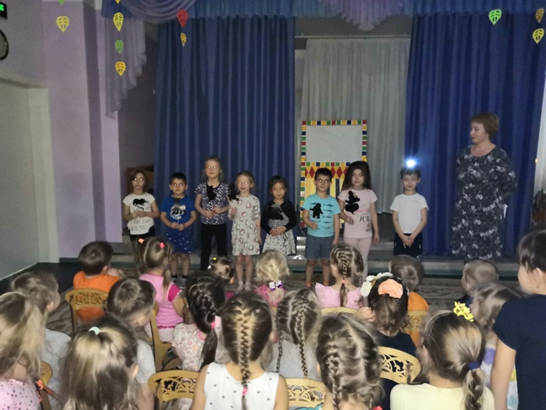 Для группы № 13 «Любознайки»
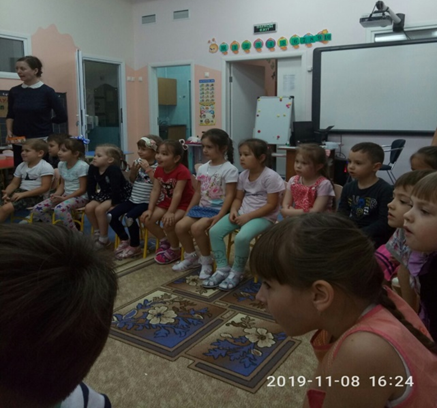 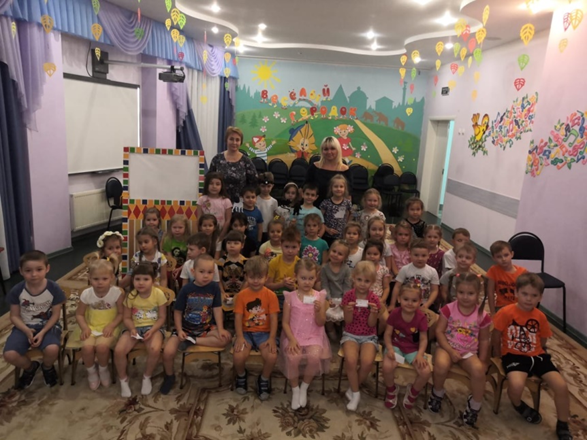 Для группы №6 «Ягодки»
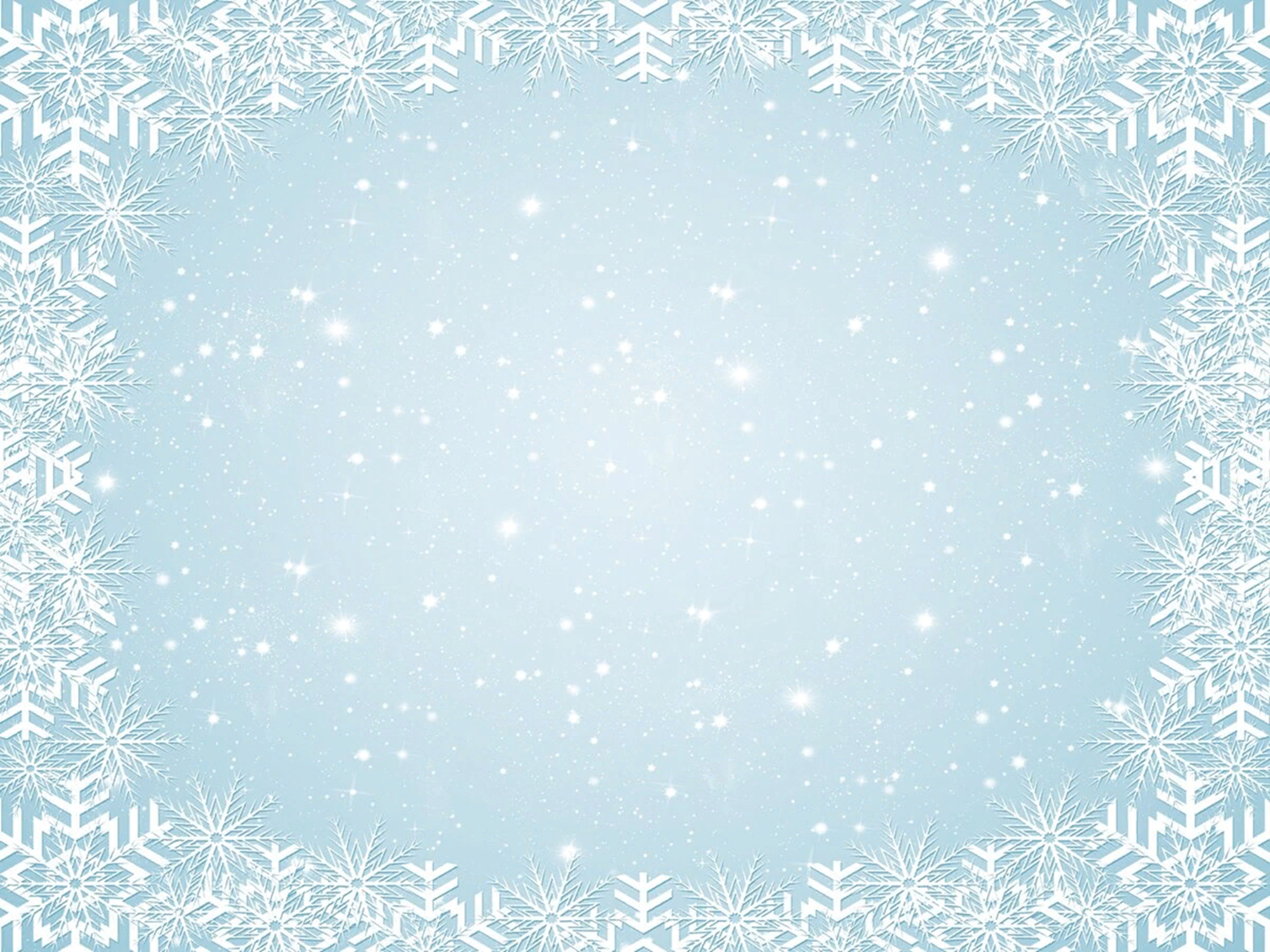 Театр «Как заяц в армию ходил»
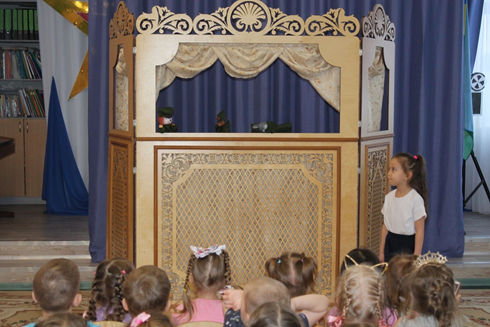 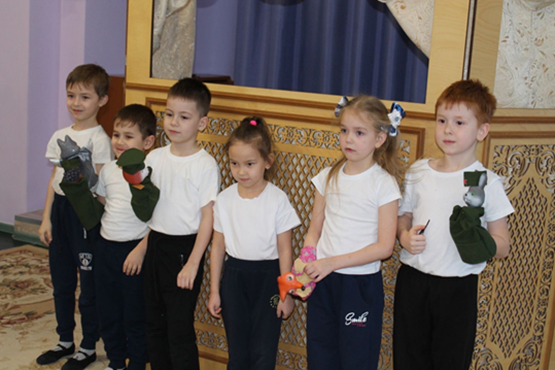 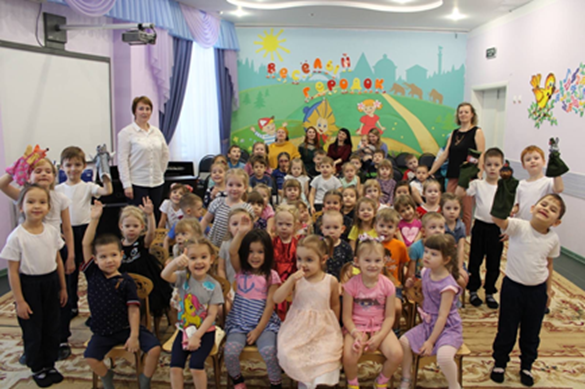 Занятие в бассейне
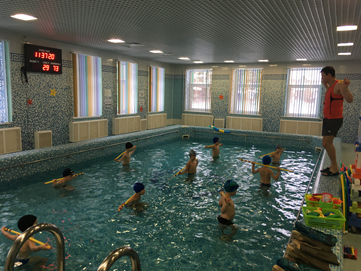 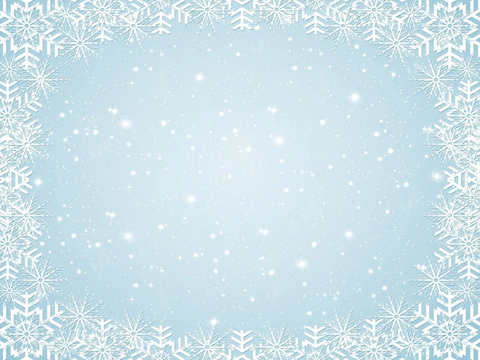 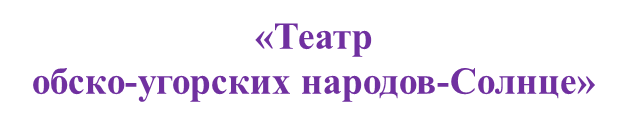 Театр «Масленица»
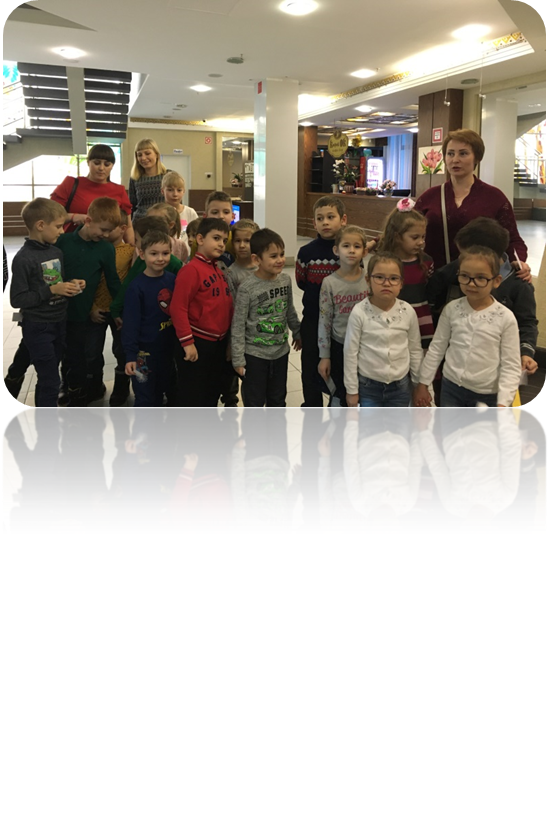 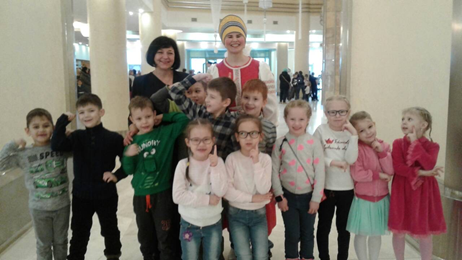 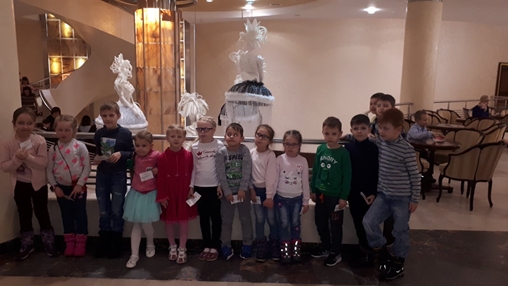 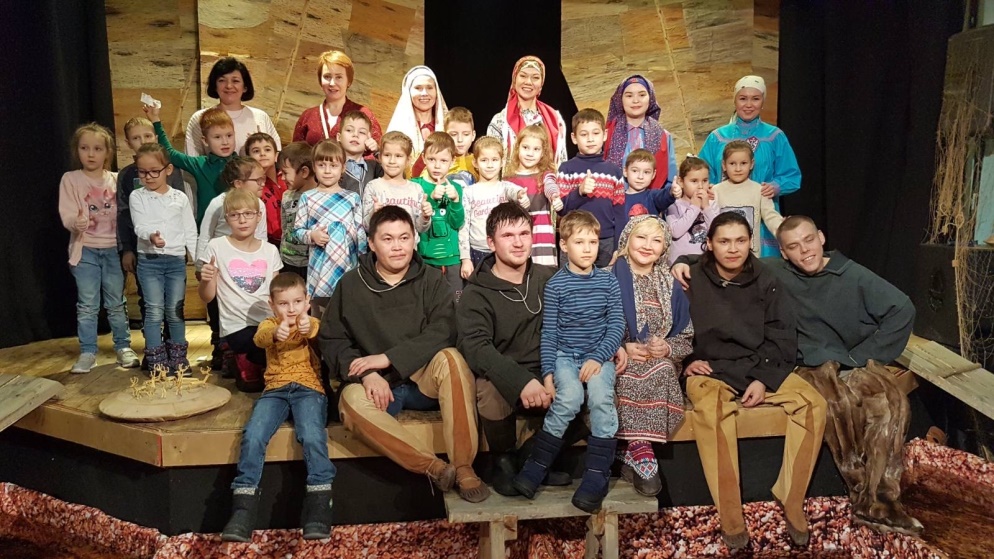 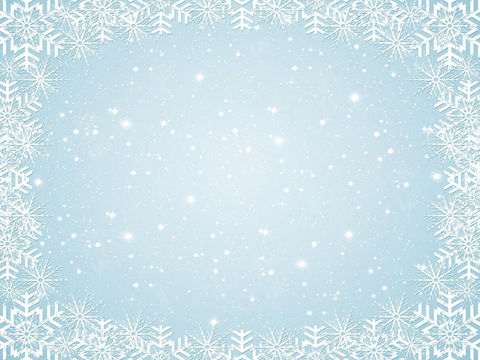 Открытки для пожилых людей ОМК
Субботник «Сказочный герой»
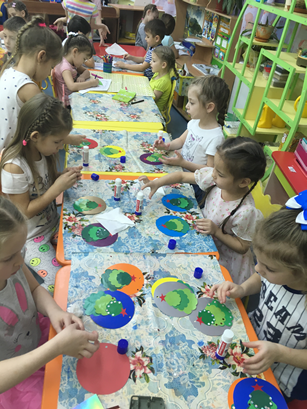 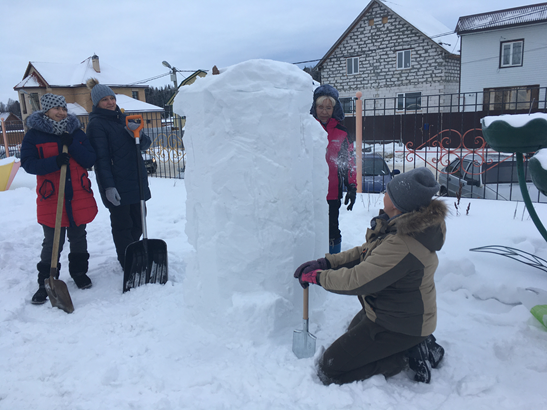 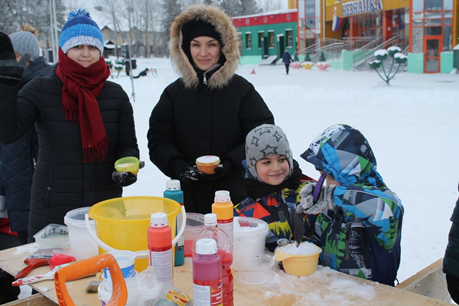 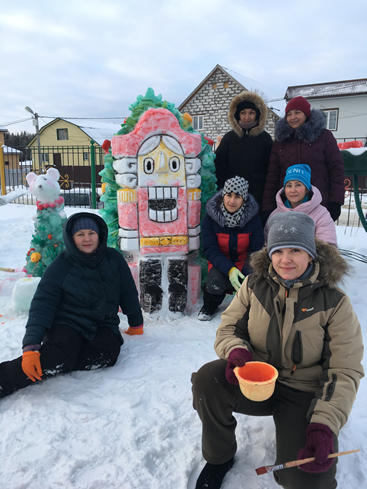 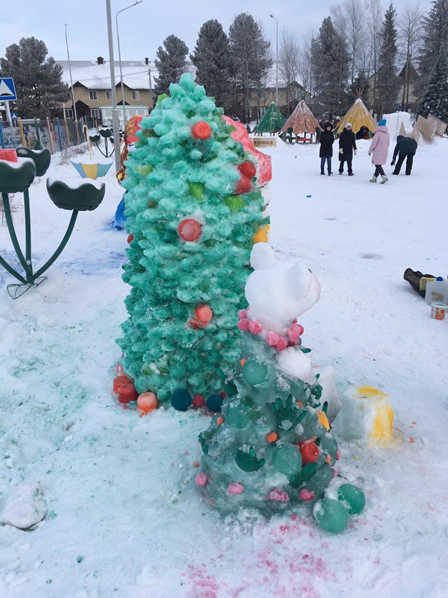 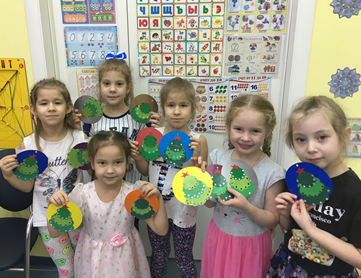 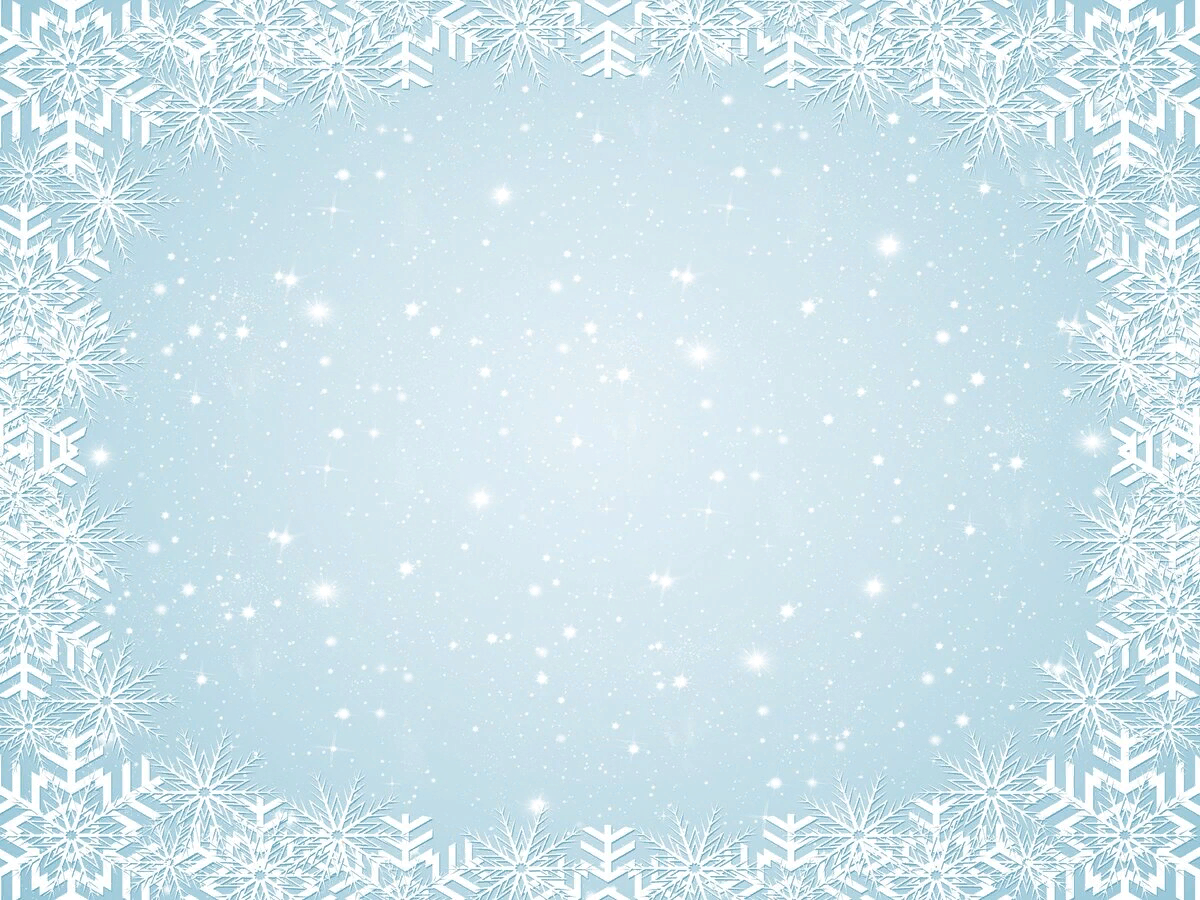 Занятие по конструированию «Мосты»
Смотр строя и песни «Аты-баты, шли солдаты«
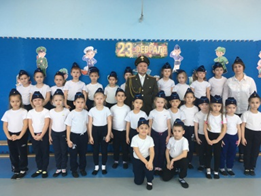 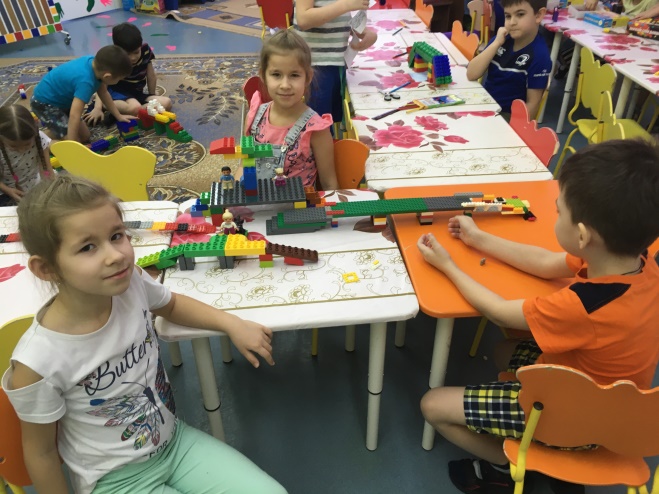 Инсценировка песни «Аист на крыше»
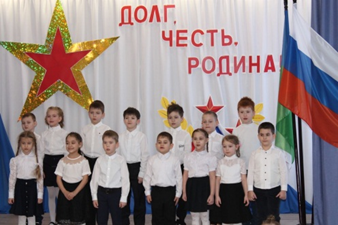 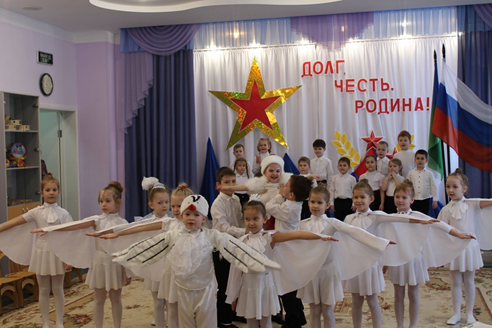 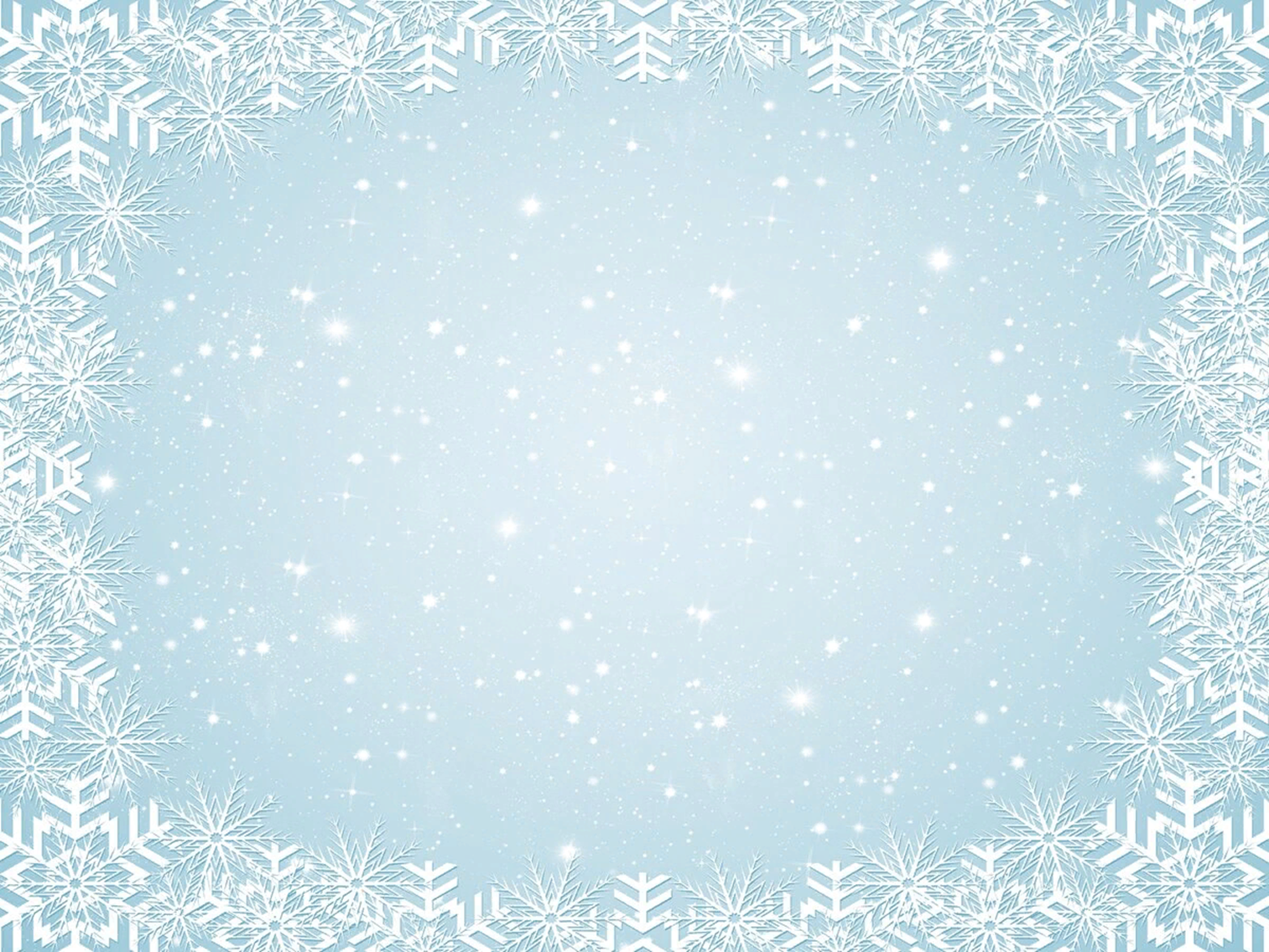 Соревнования по плаванию
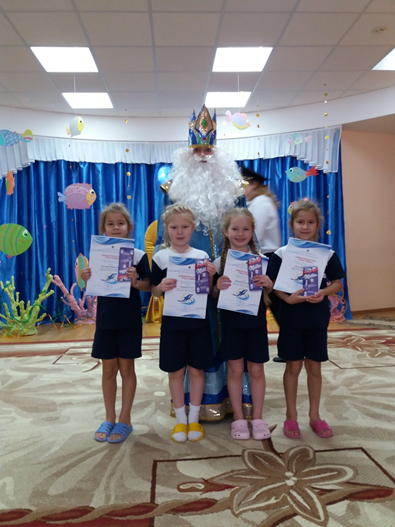 ДОУ №7 «Ёлочка»
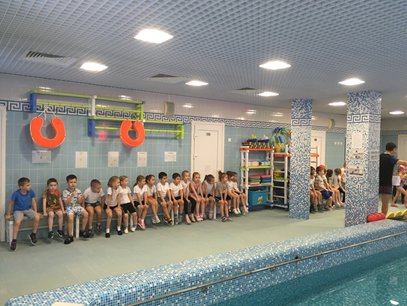 ДОУ №17 «Незнайка»
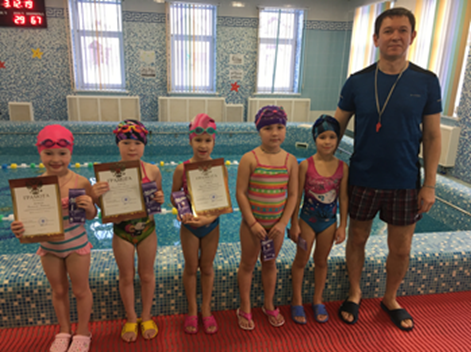 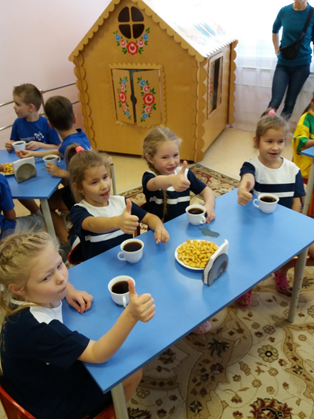 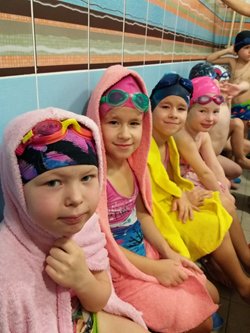 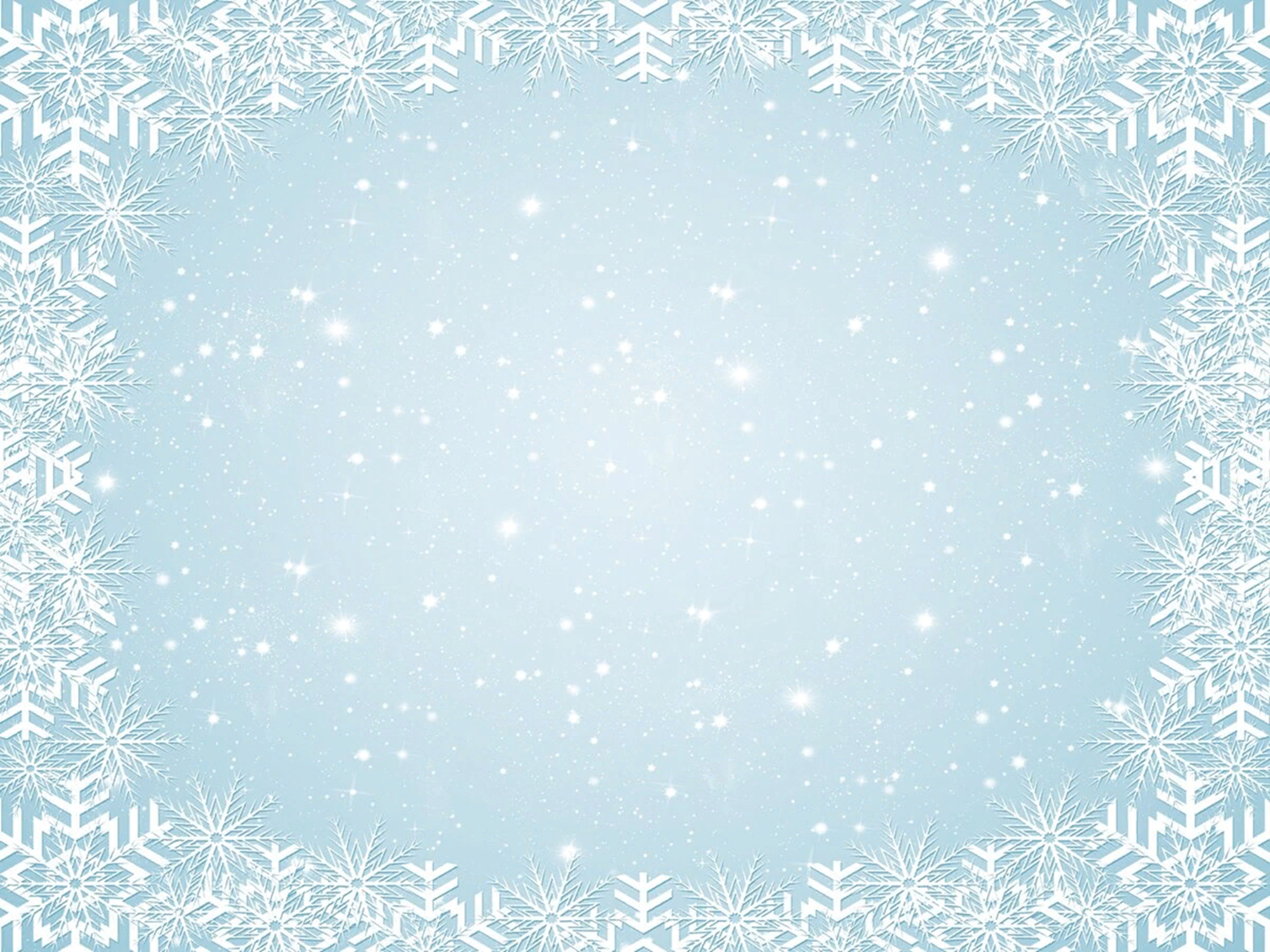 Акция «Детское кресло»
Масленица
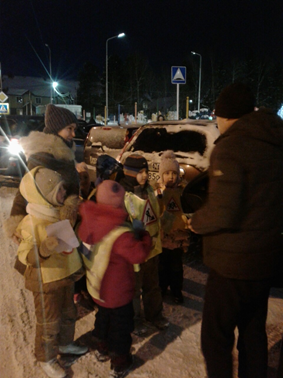 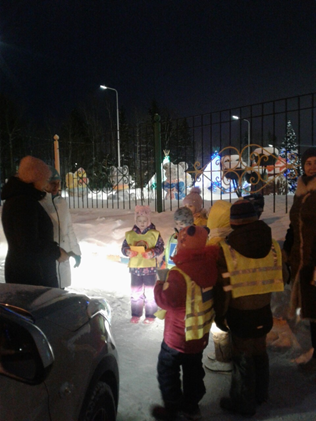 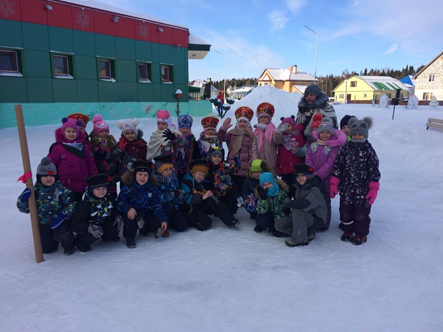 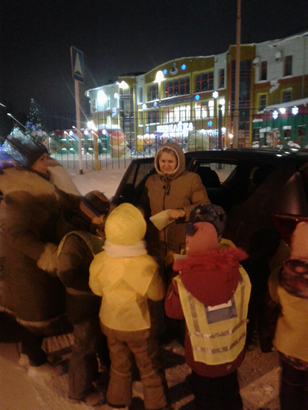 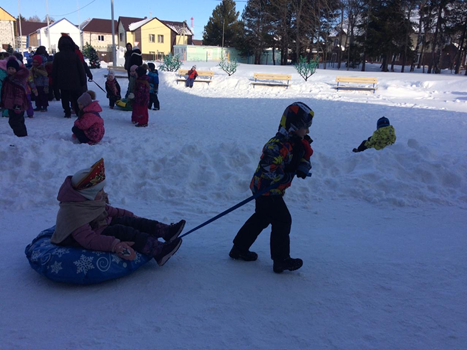 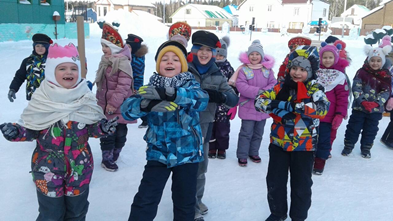 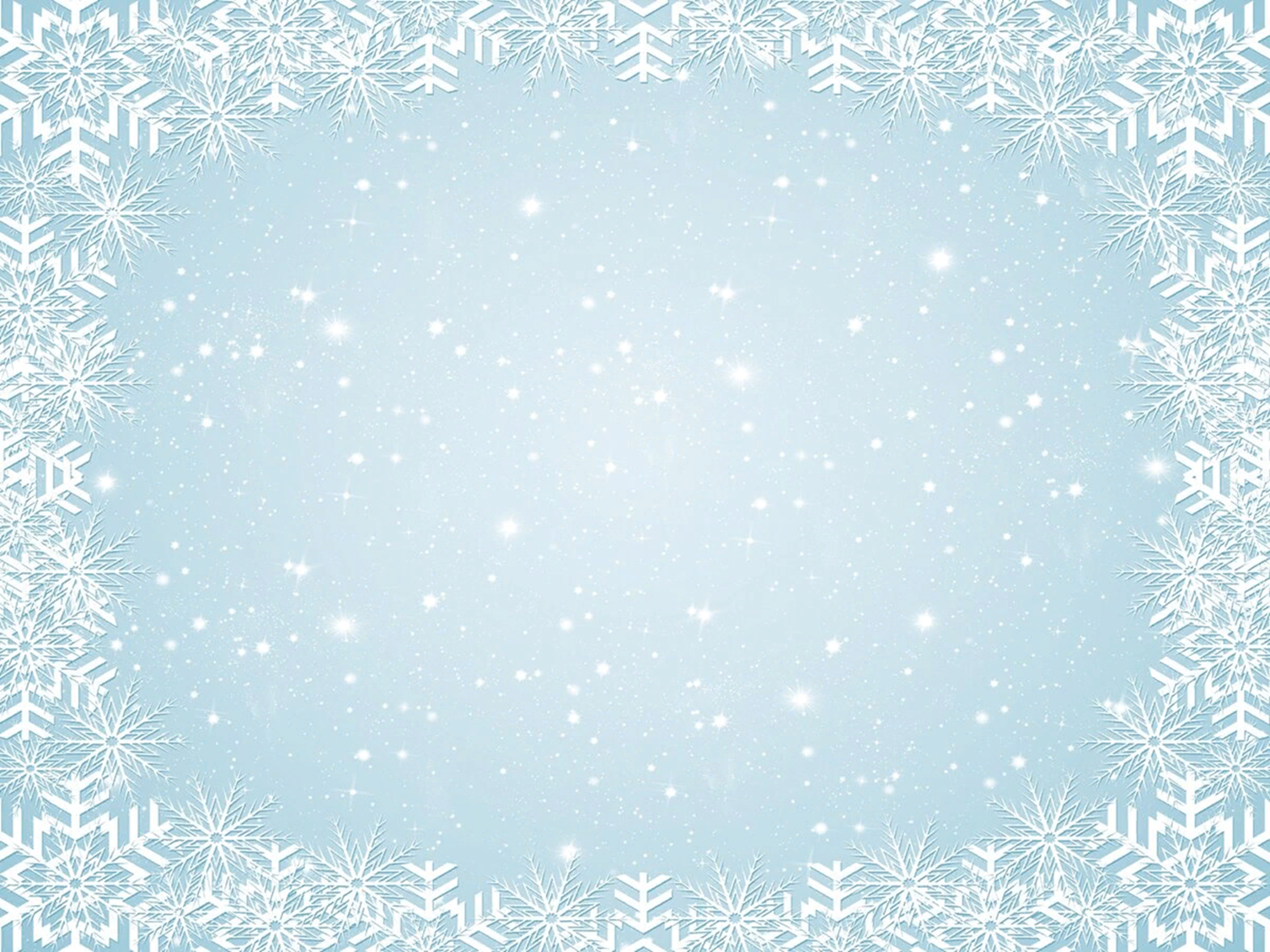 Новогодний утренник по сказке «Золушка»
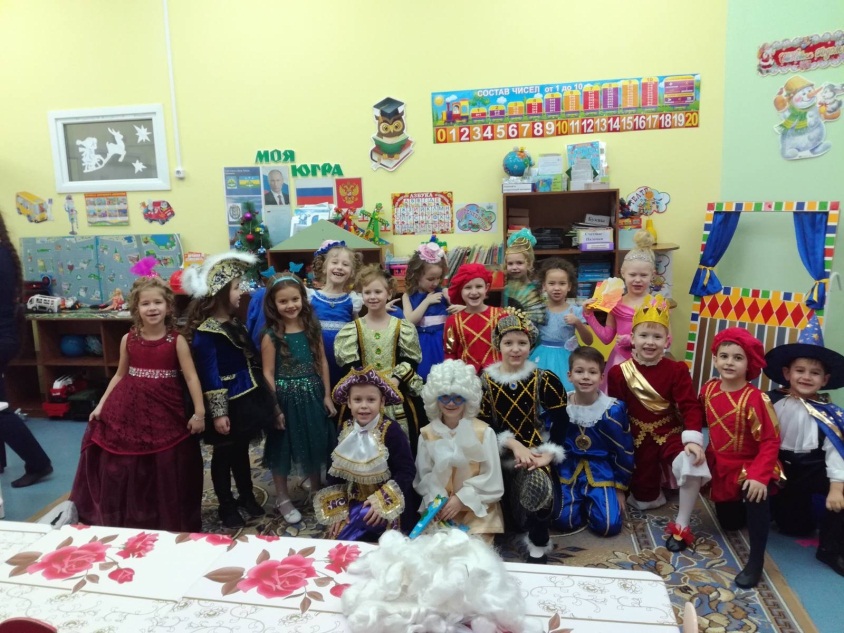 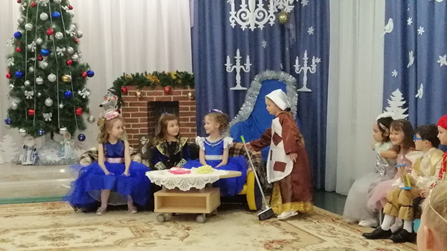 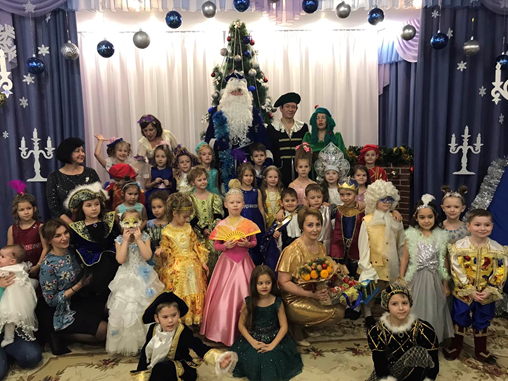 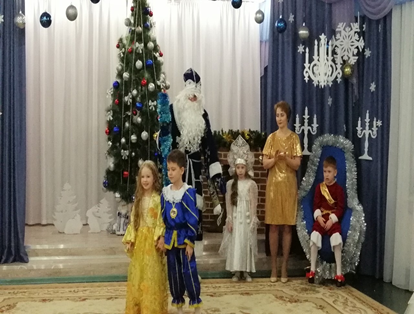 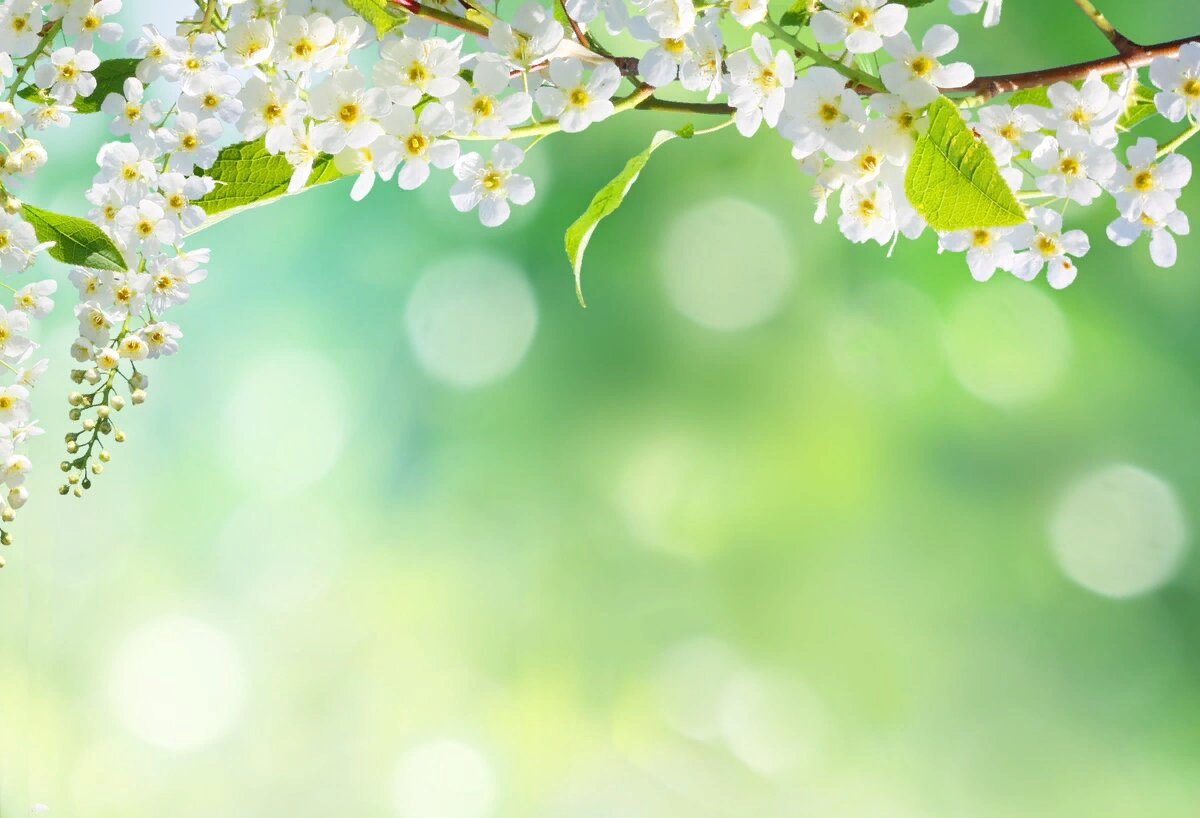 Занятие по физическому развитию
Гости из БУ «Объединенная дирекция особо охраняемых природных территорий» с занятием «Береги природу»
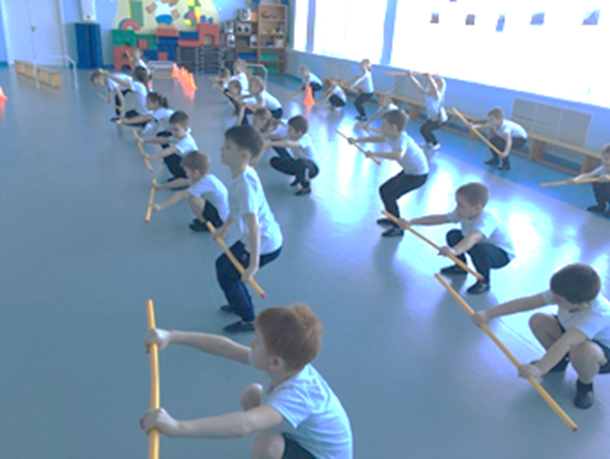 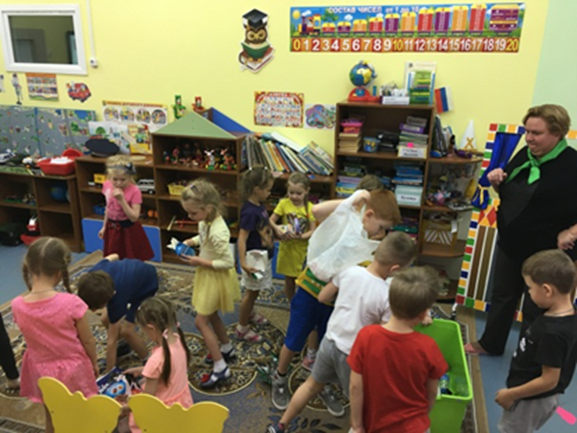 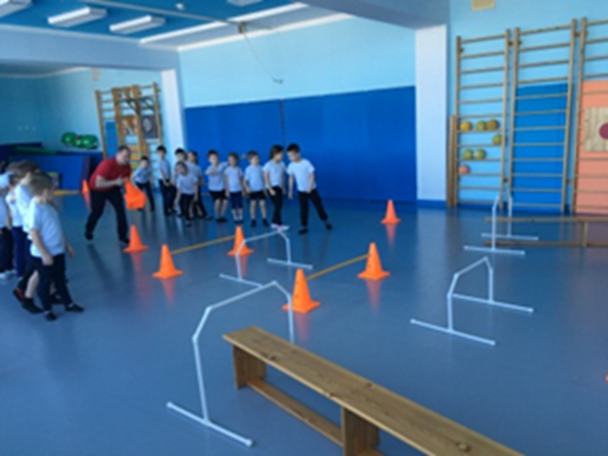 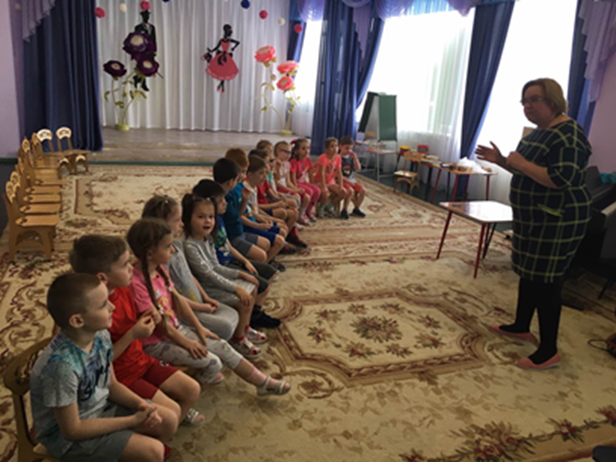 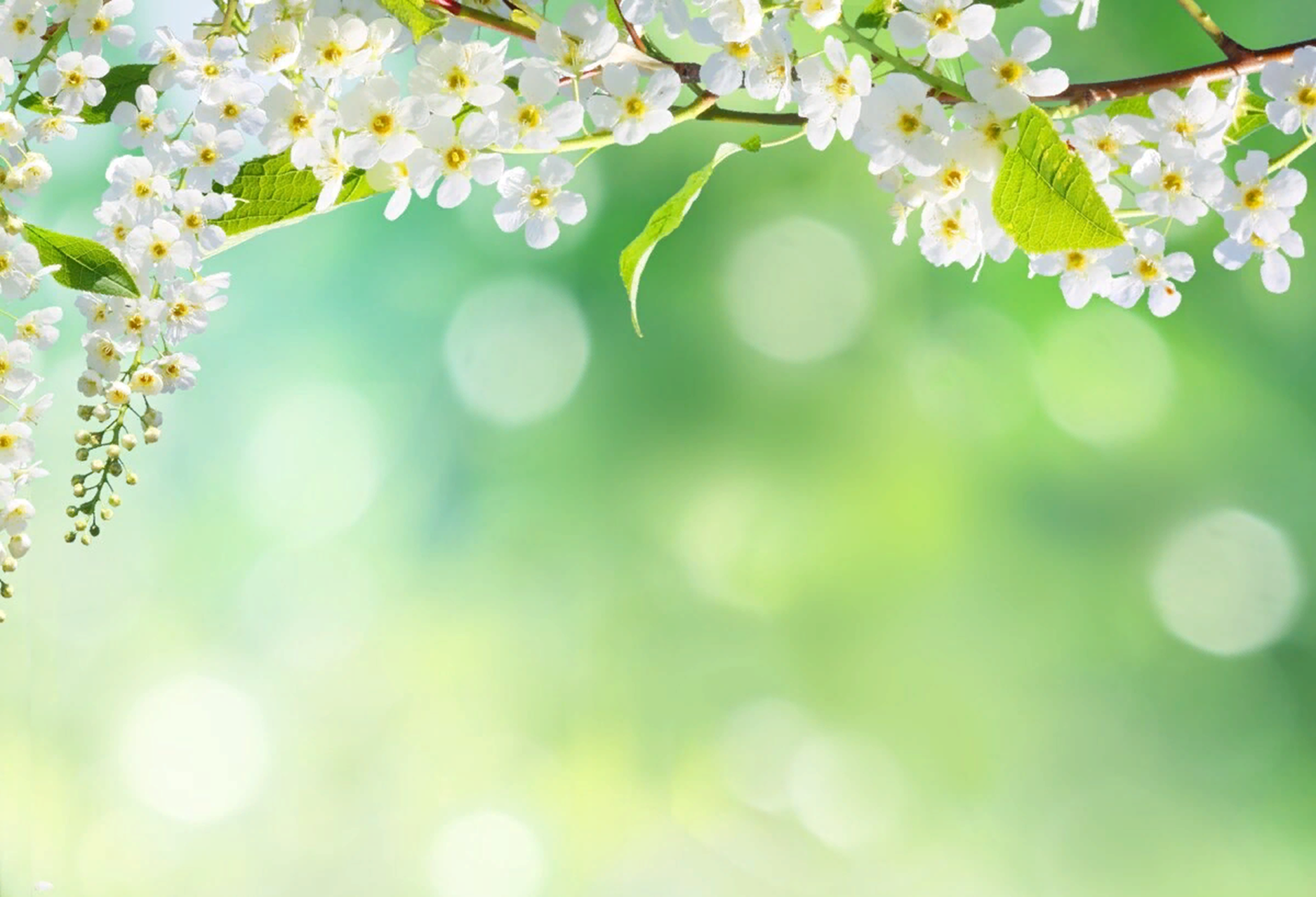 Февромарт
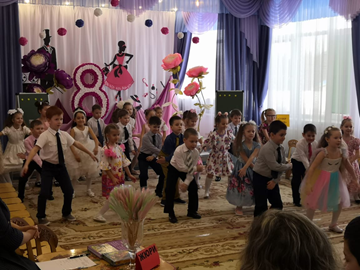 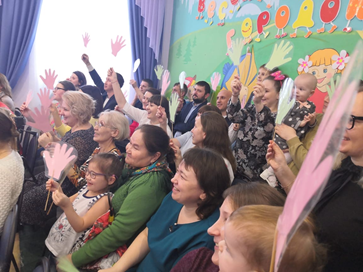 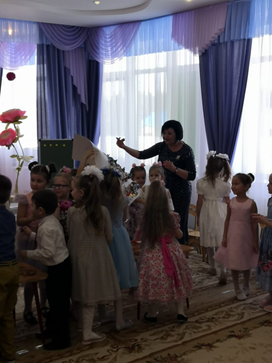 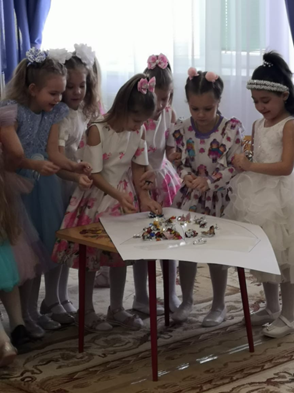 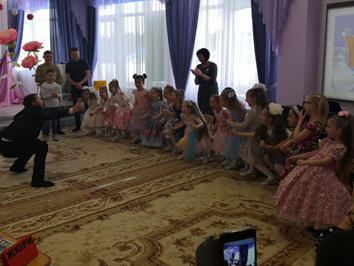 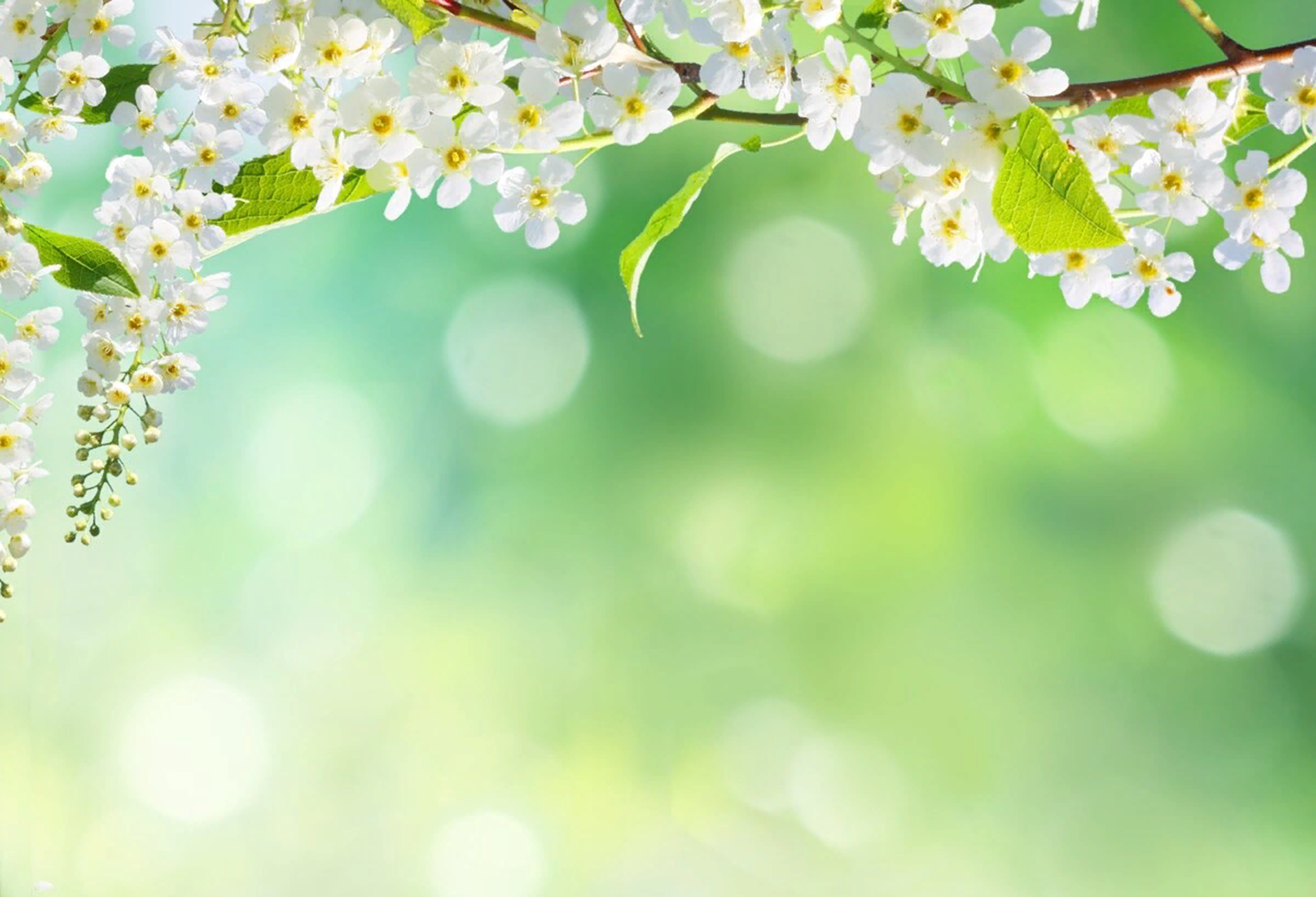 Свободная деятельность детей
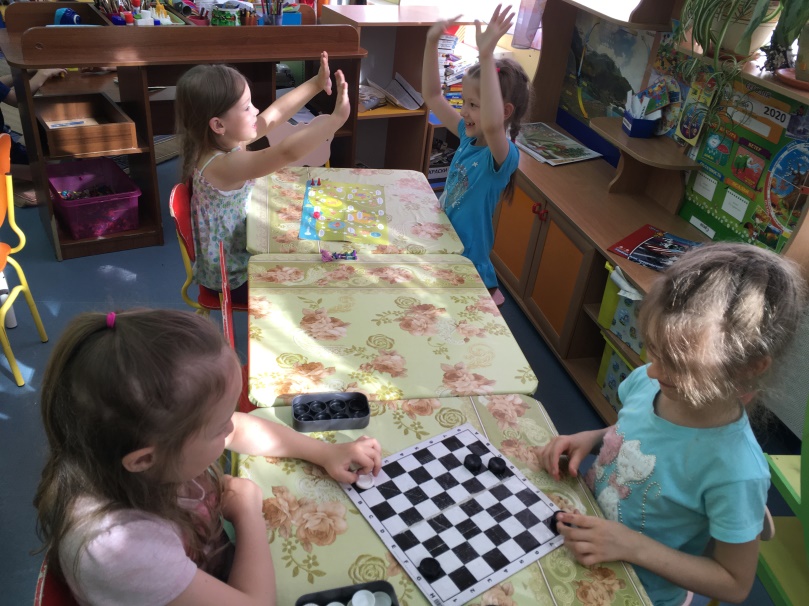 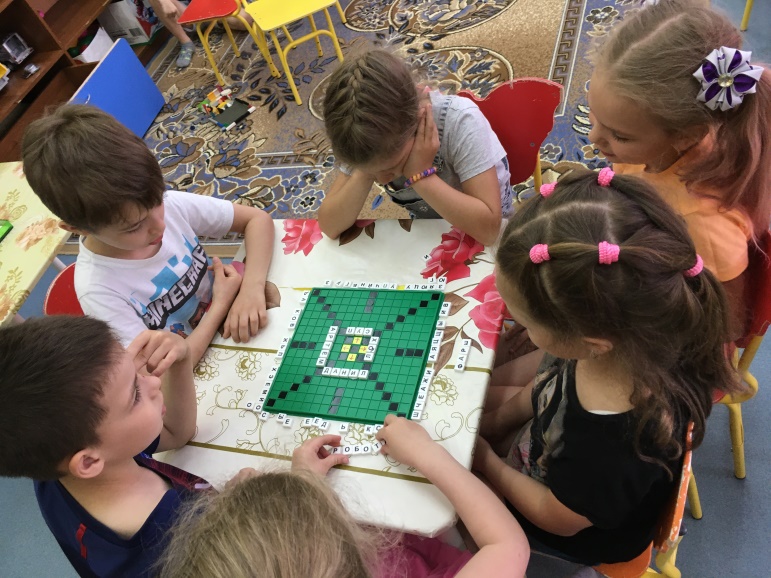 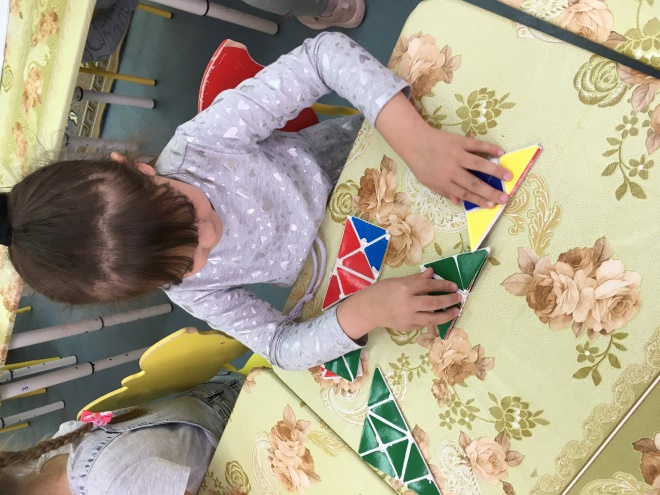 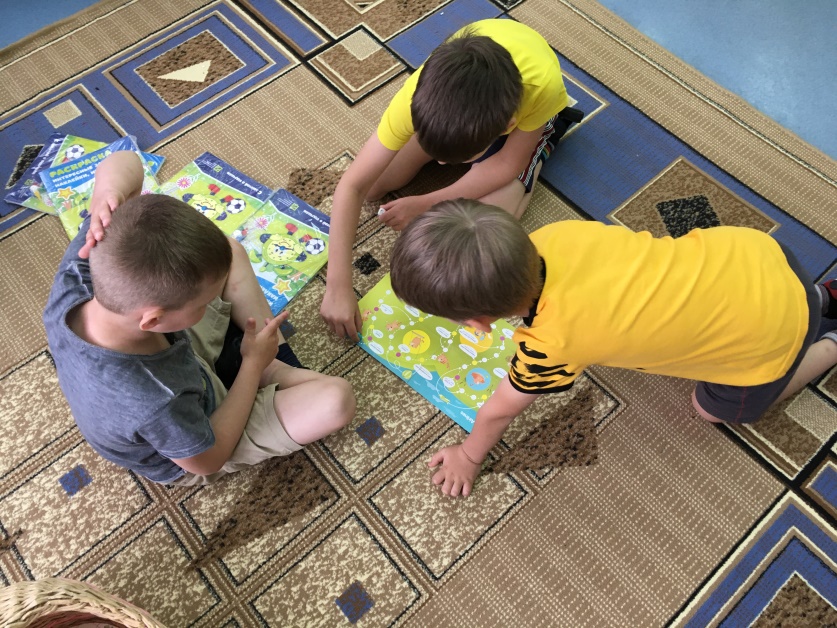 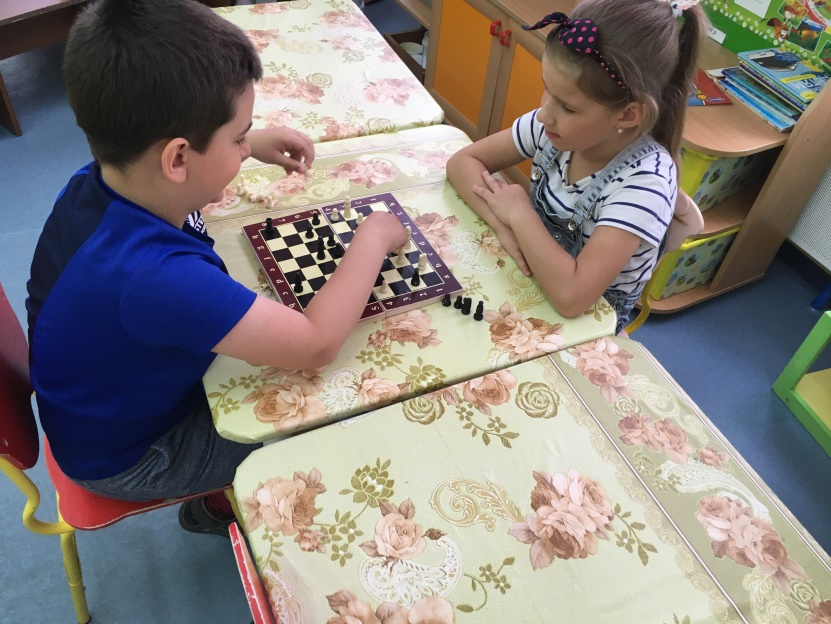 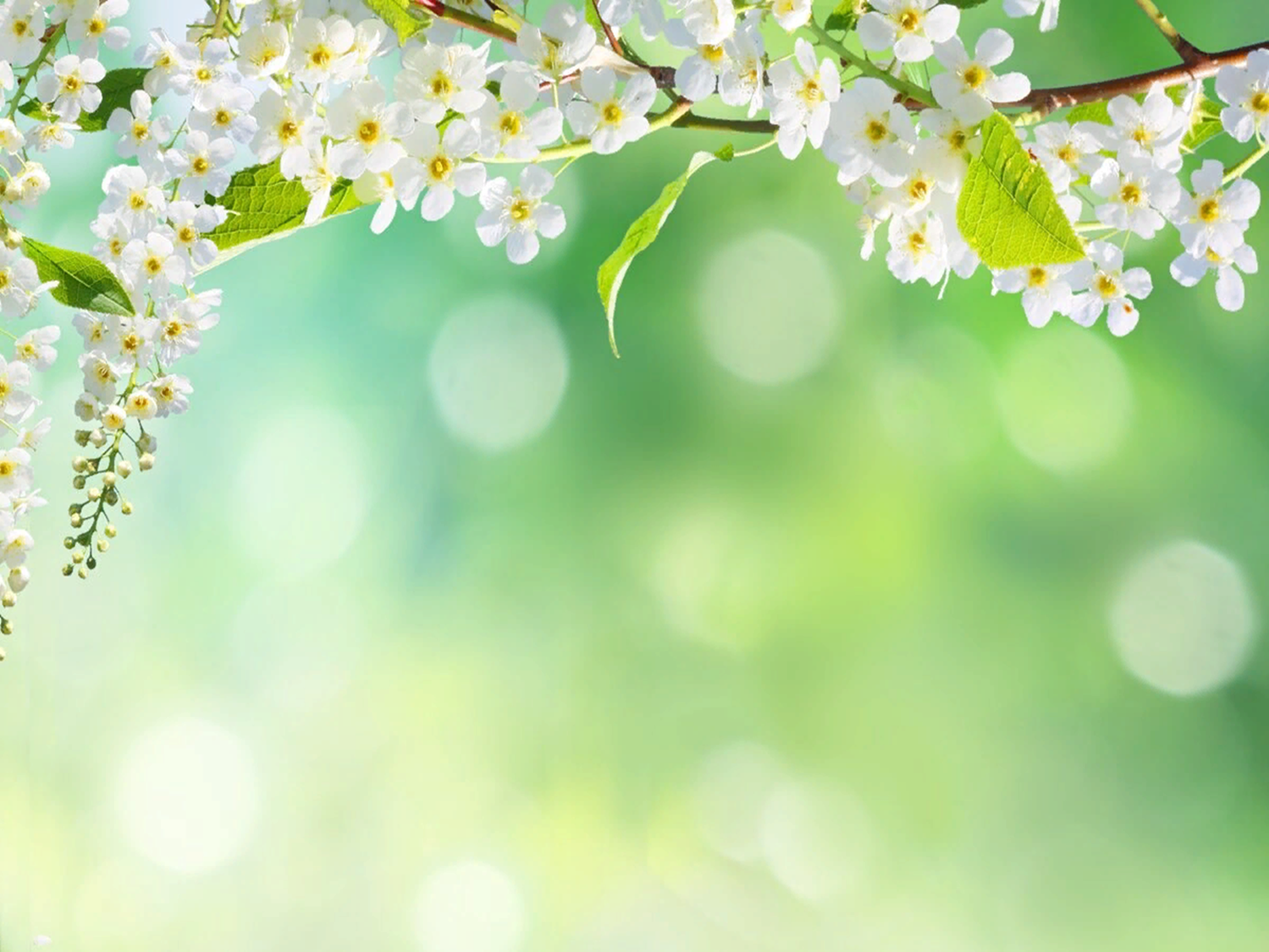 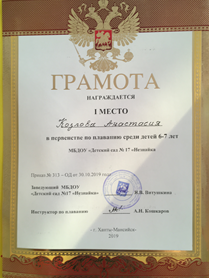 Достижения детей
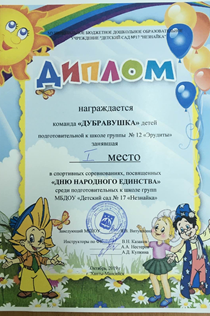 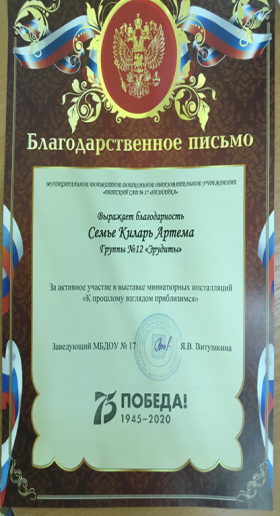 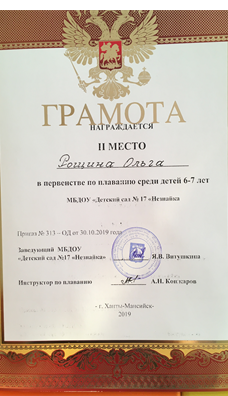 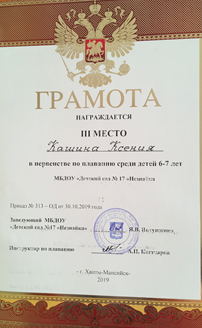 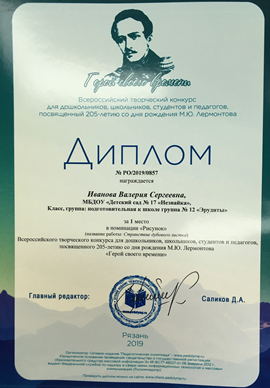 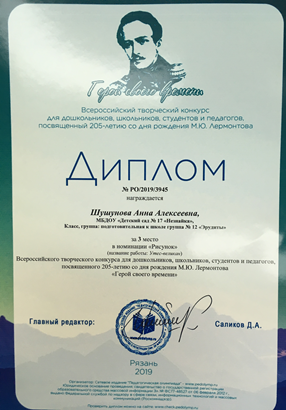 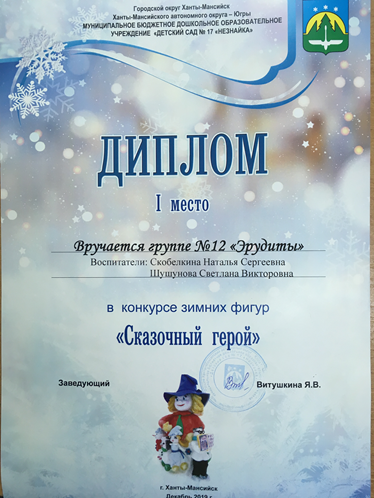 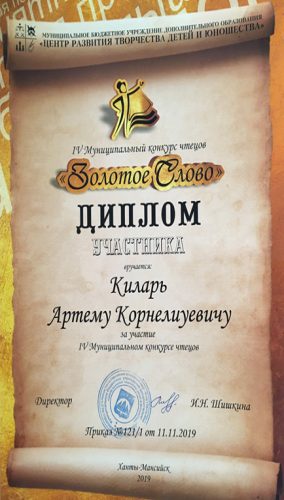 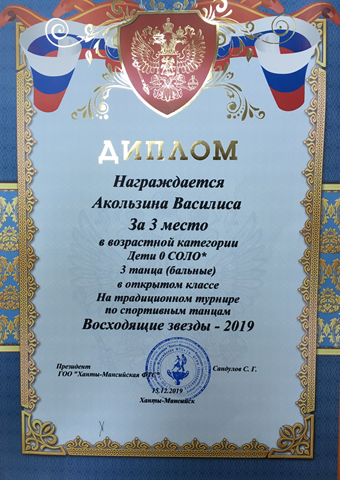 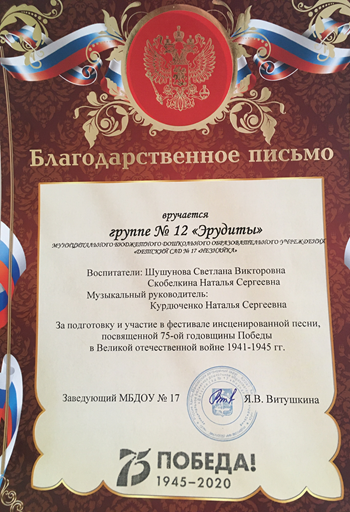 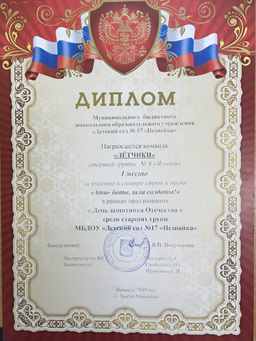 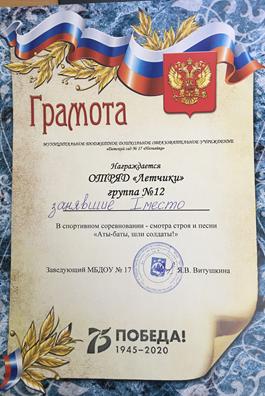 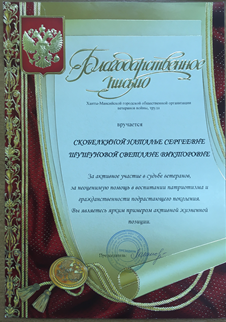 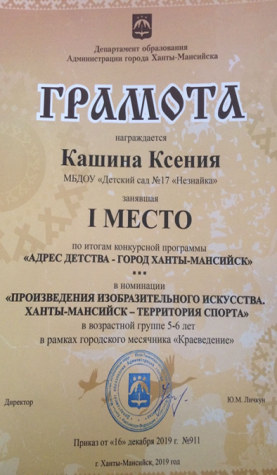 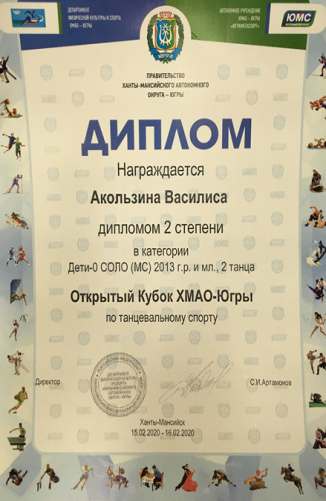 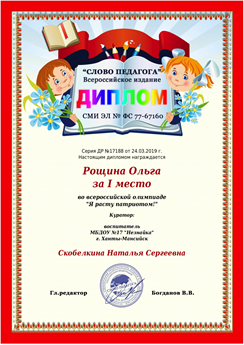 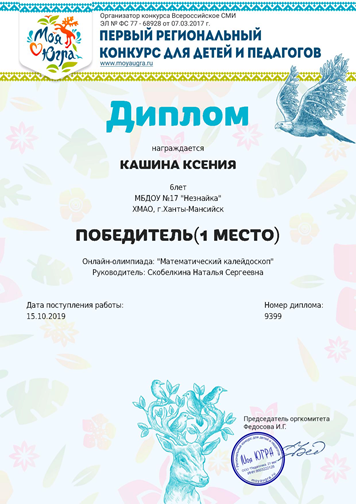 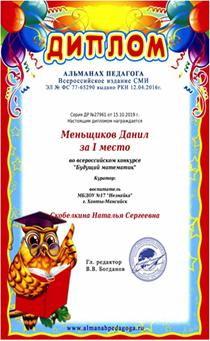 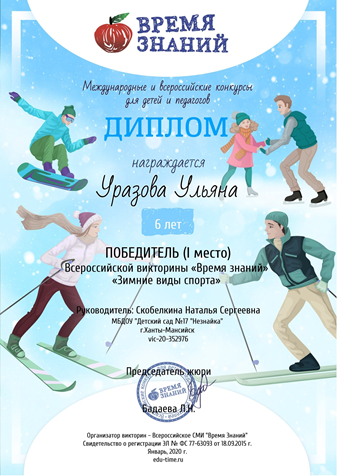 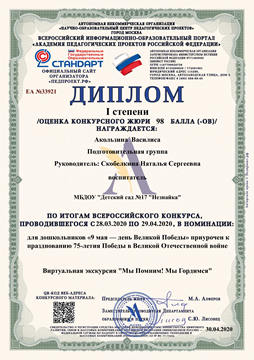 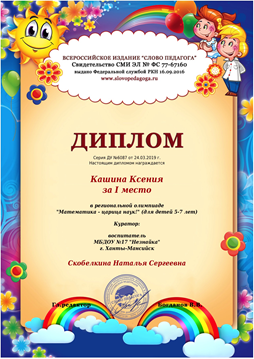 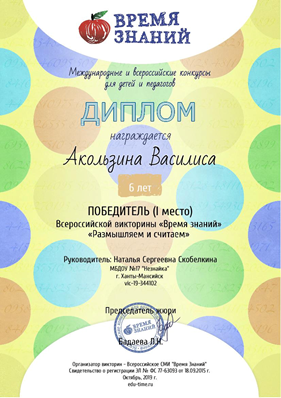 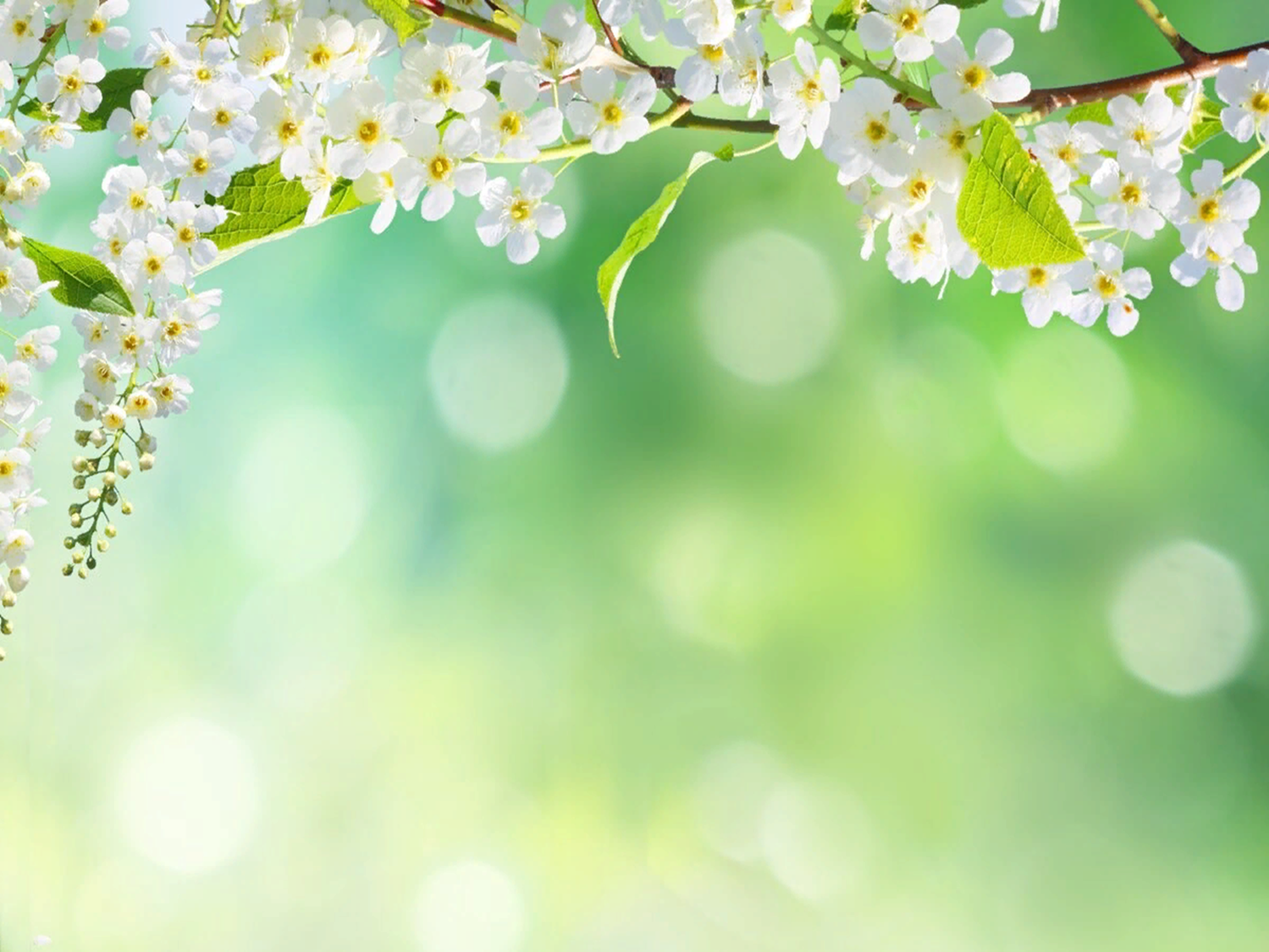 Прощаться нам с вами настала пора,Желаем вам в будущем только успеха,А также счастливого детства, добра,Веселья, улыбок и звонкого смеха!Запомните все, чему мы вас учили,Плохому не станет учить детский сад!Надеемся, в вас лишь добро мы вложили,Пусть будет в сердечках у вас мир и лад!
В добрый путь!